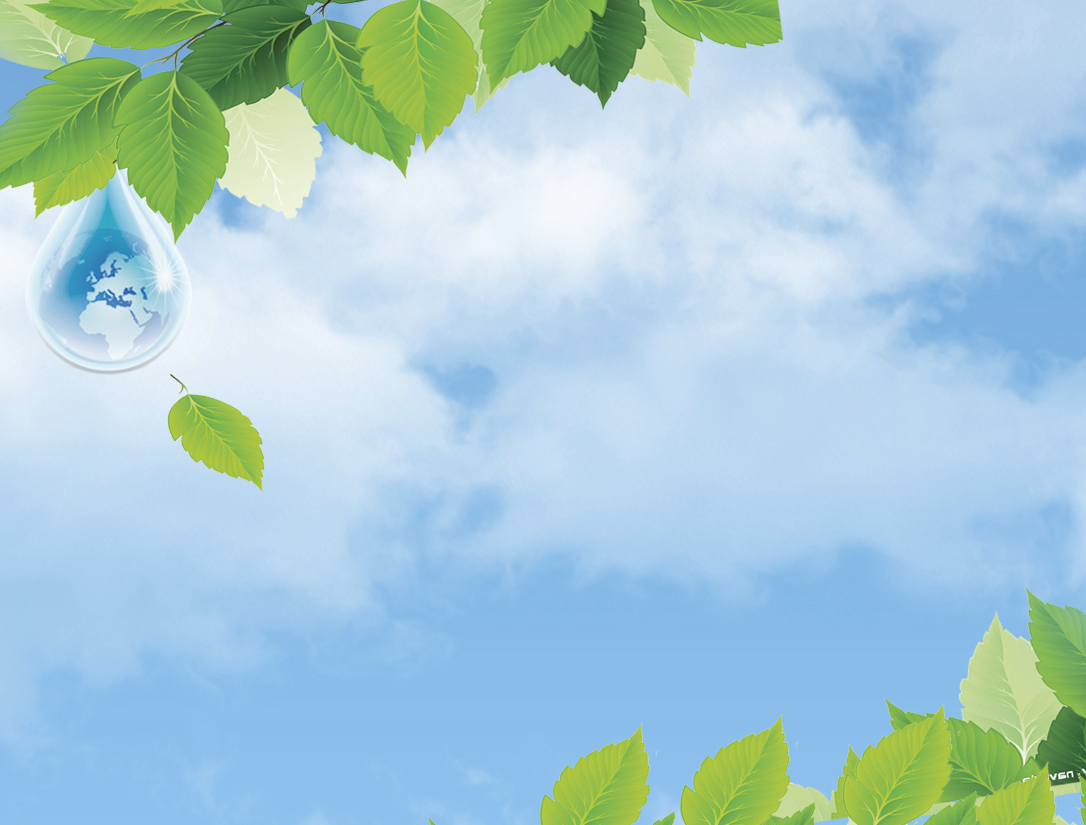 Формирование информационно-экологической культуры. Потенциал библиотек.

Работа Центра экологической информации Курской областной научной библиотеки им. Н.Н. Асеева
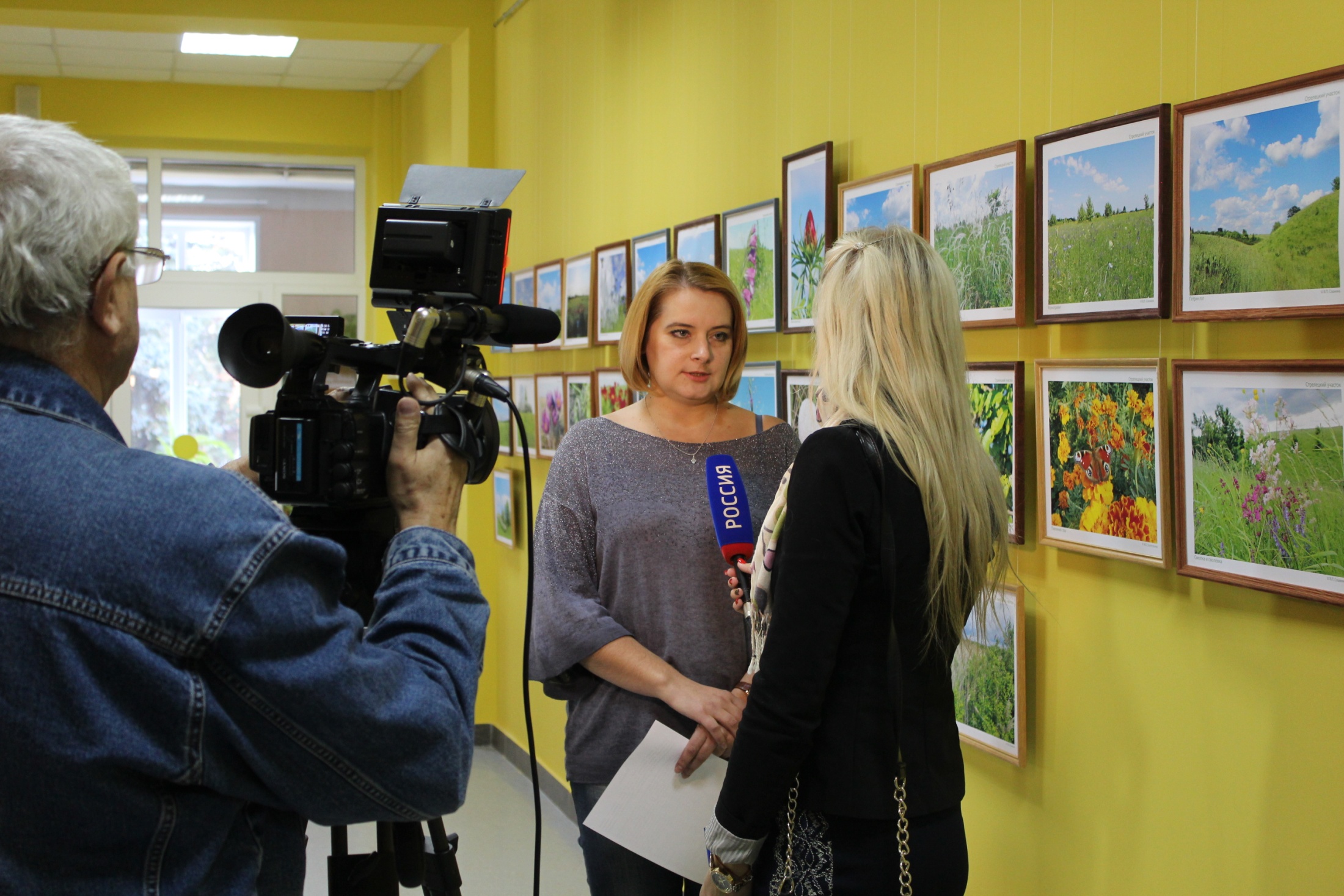 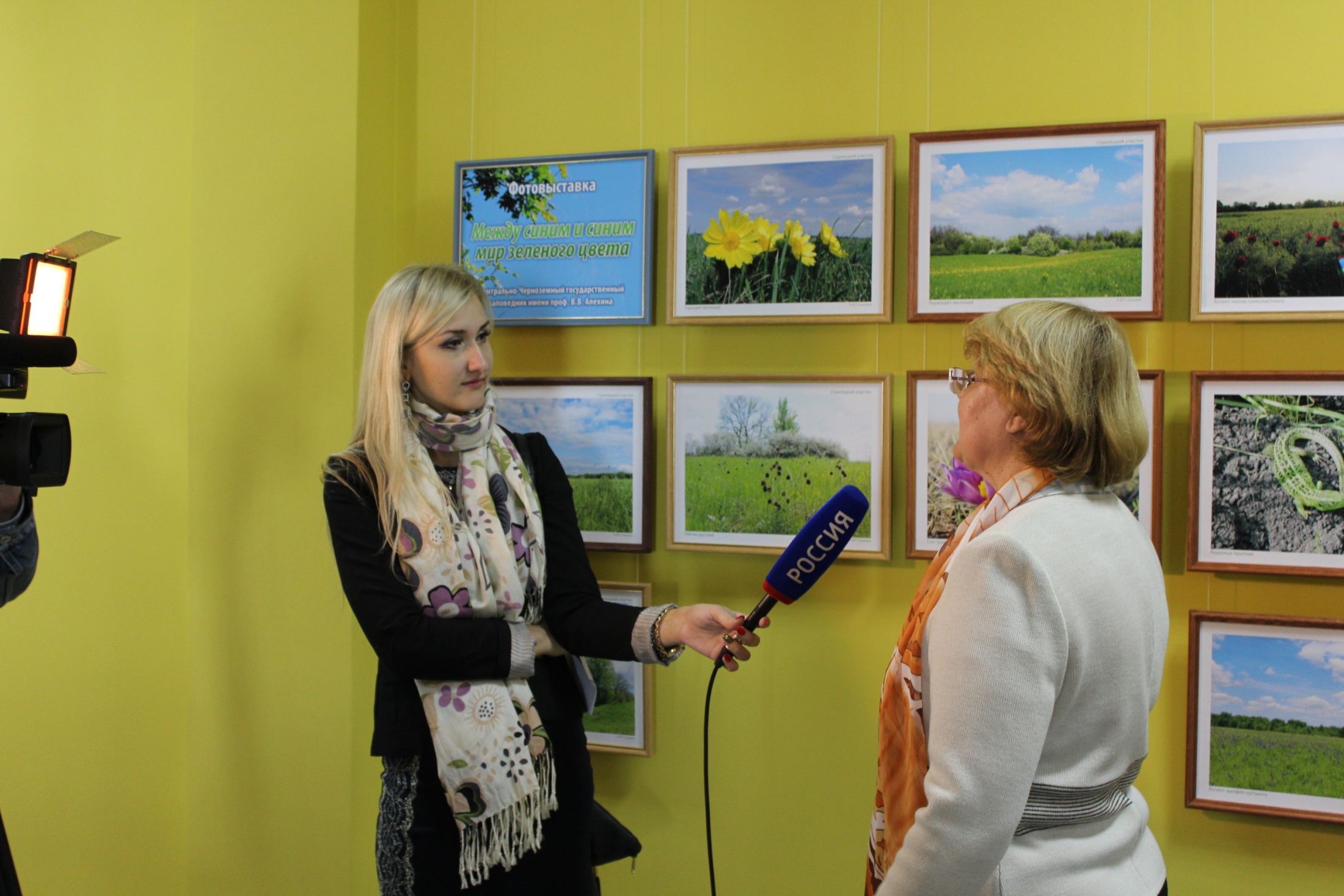 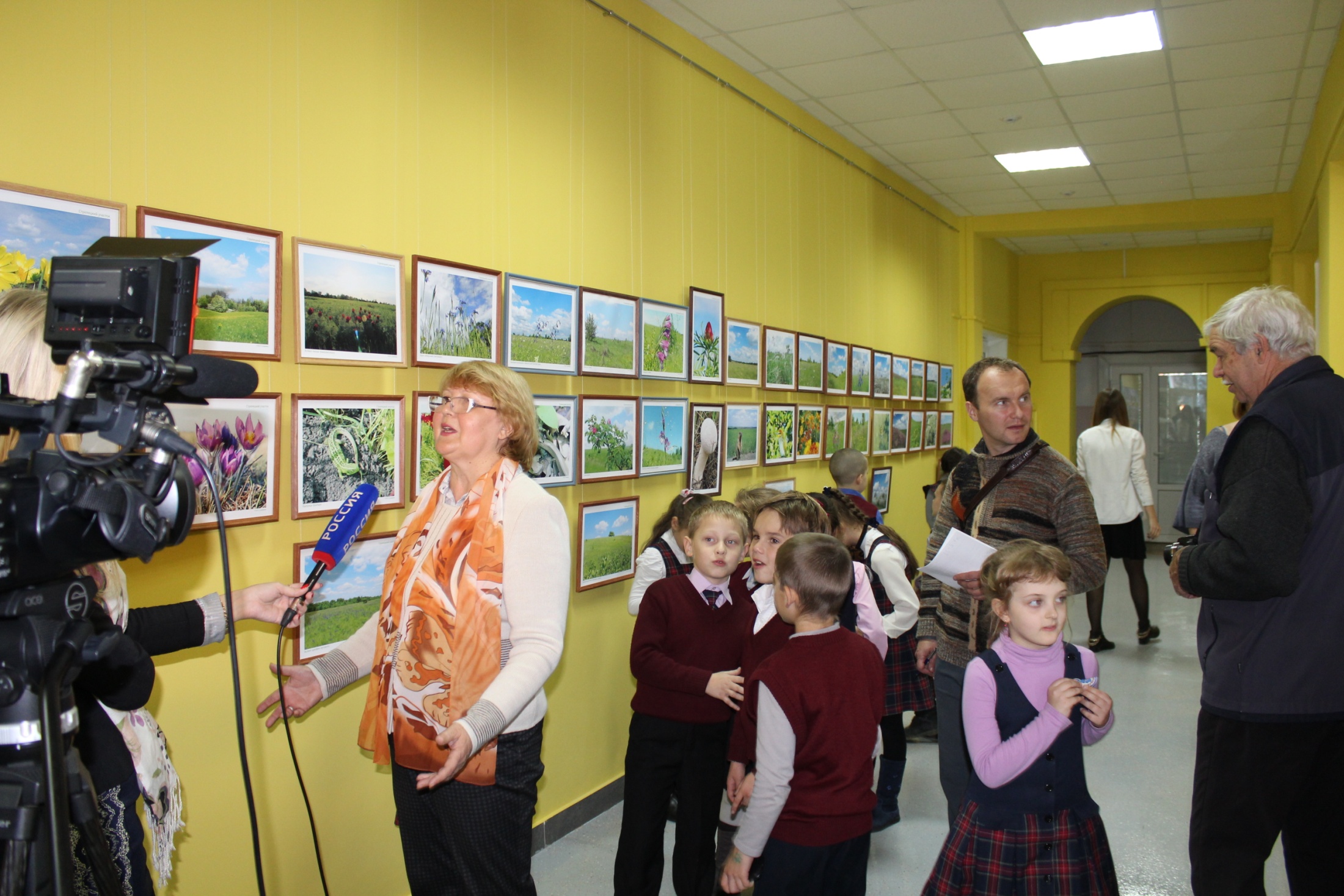 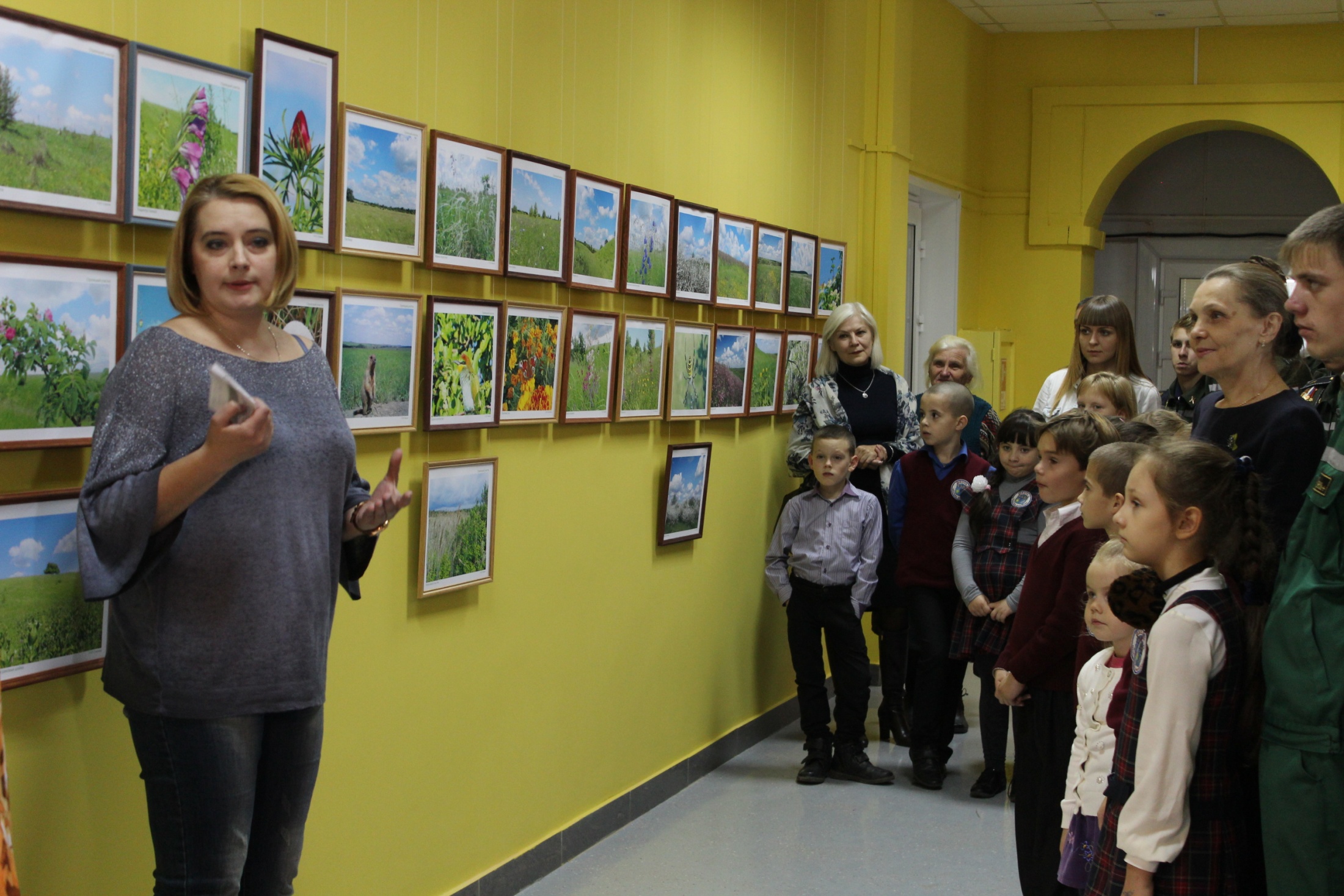 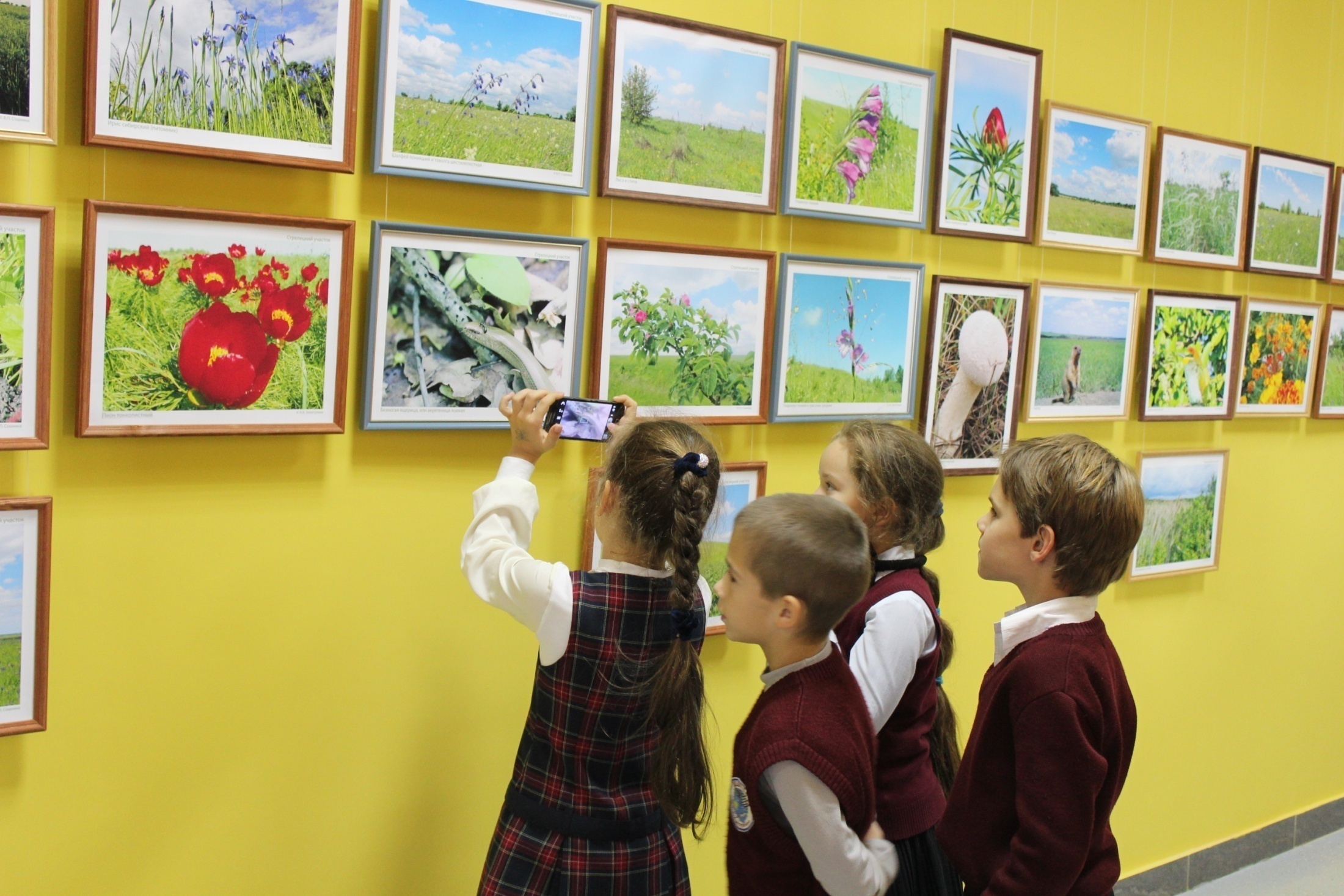 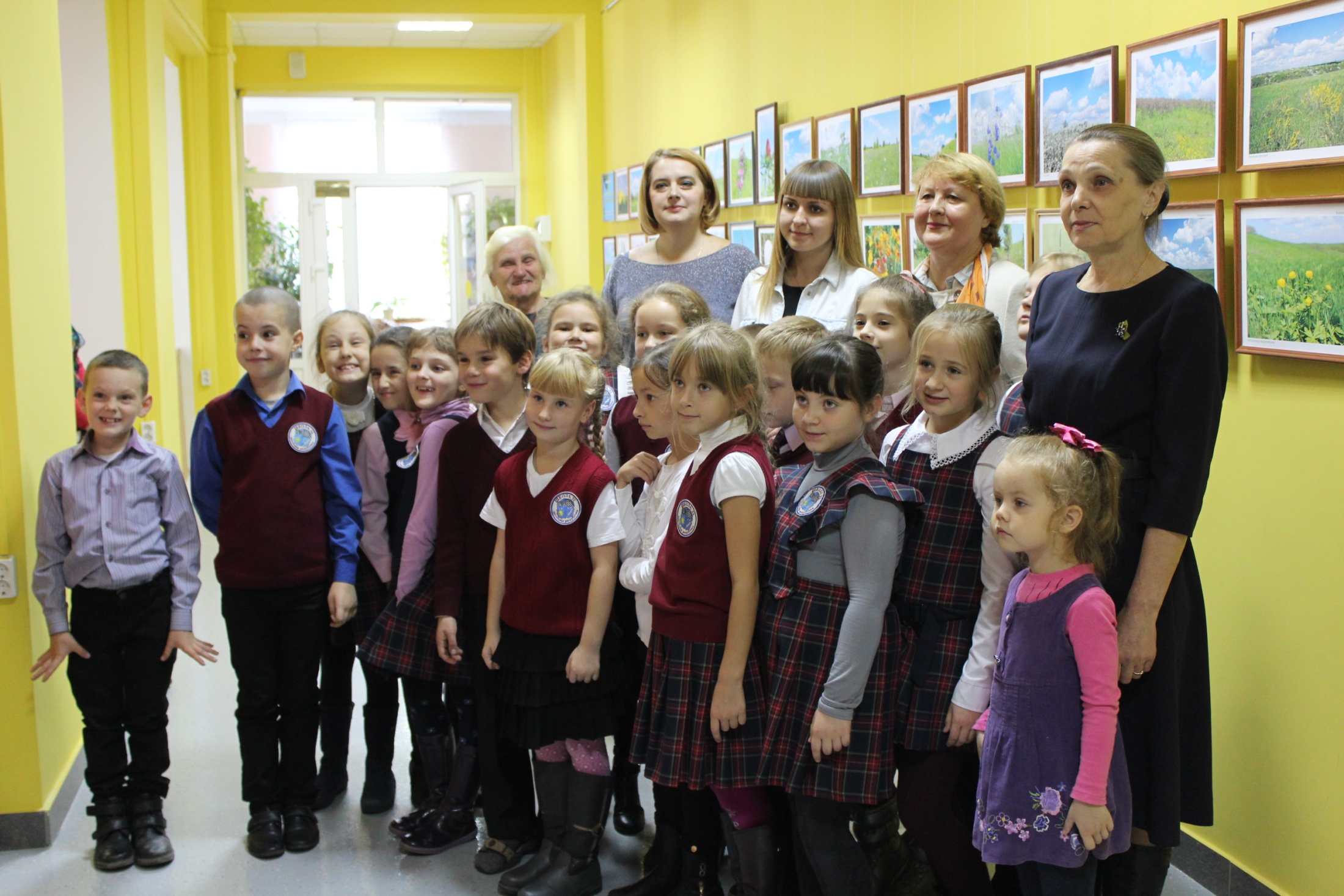 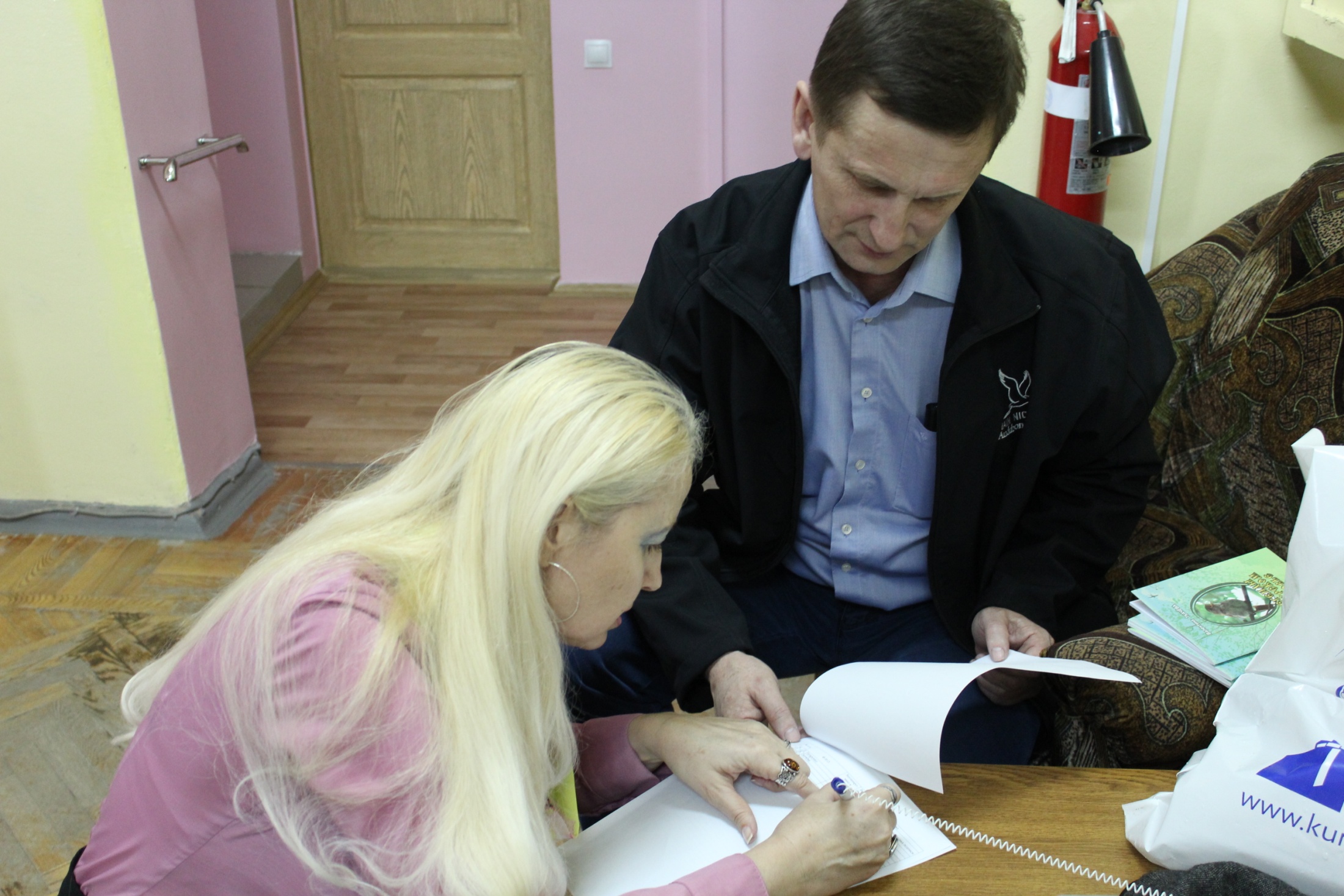 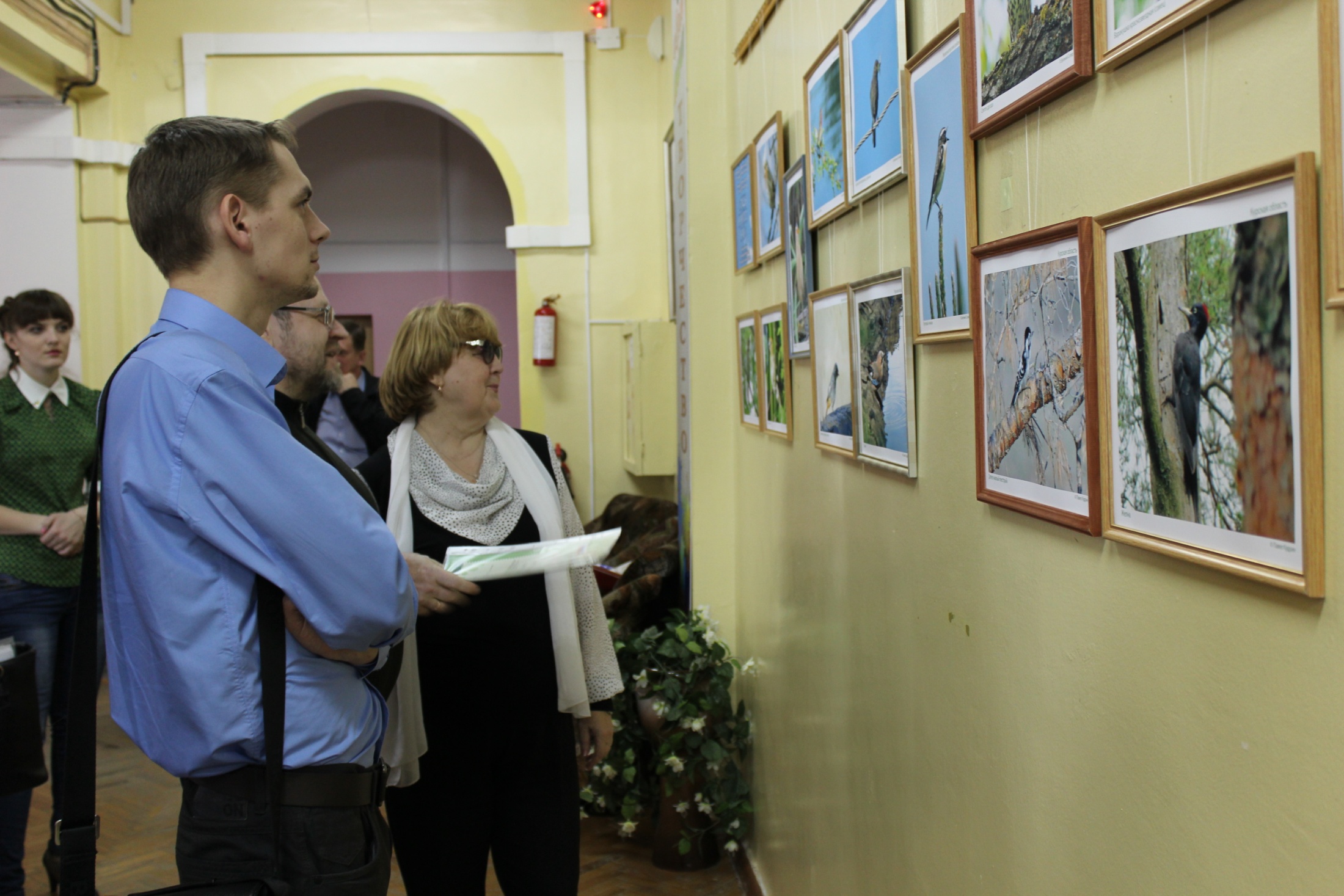 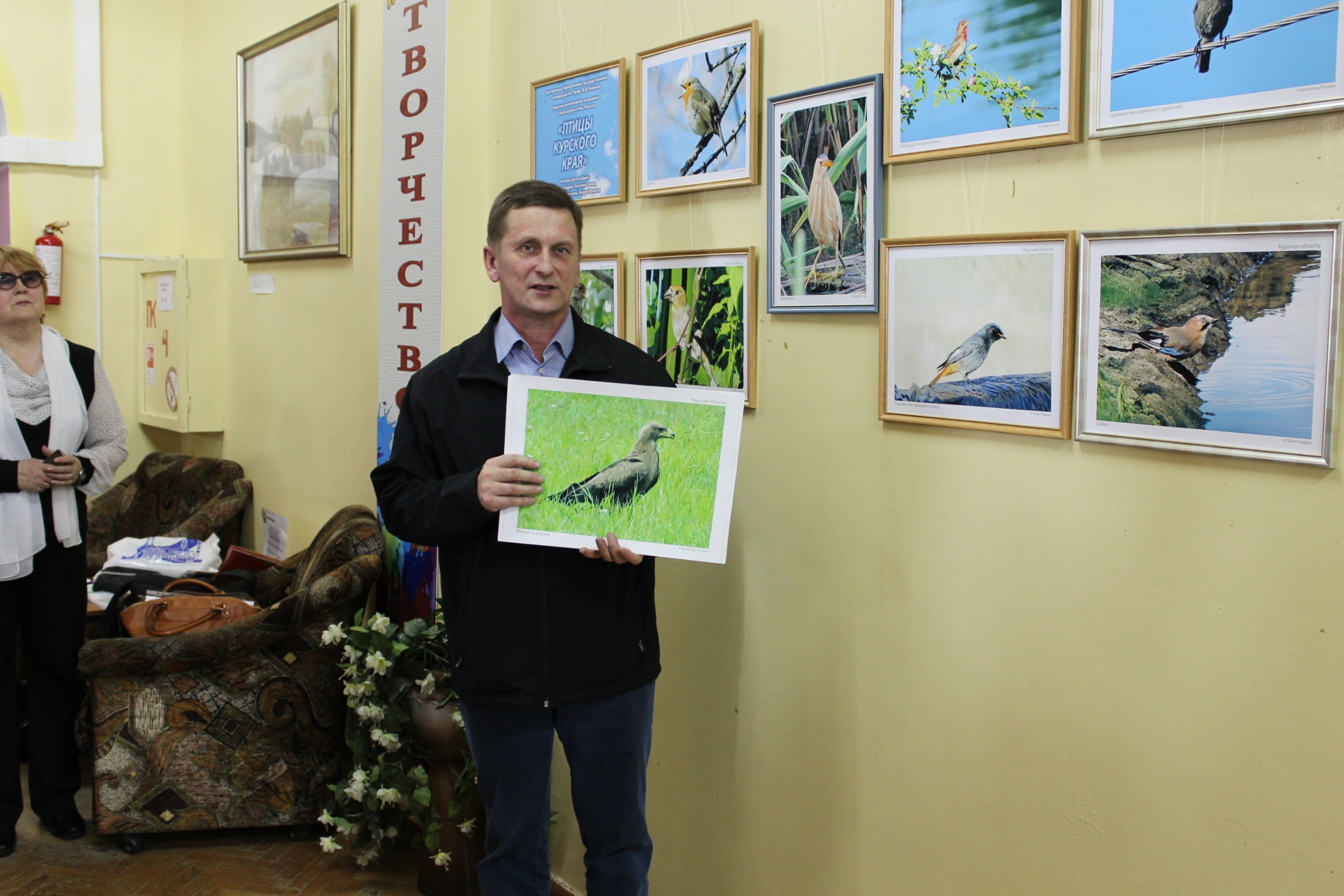 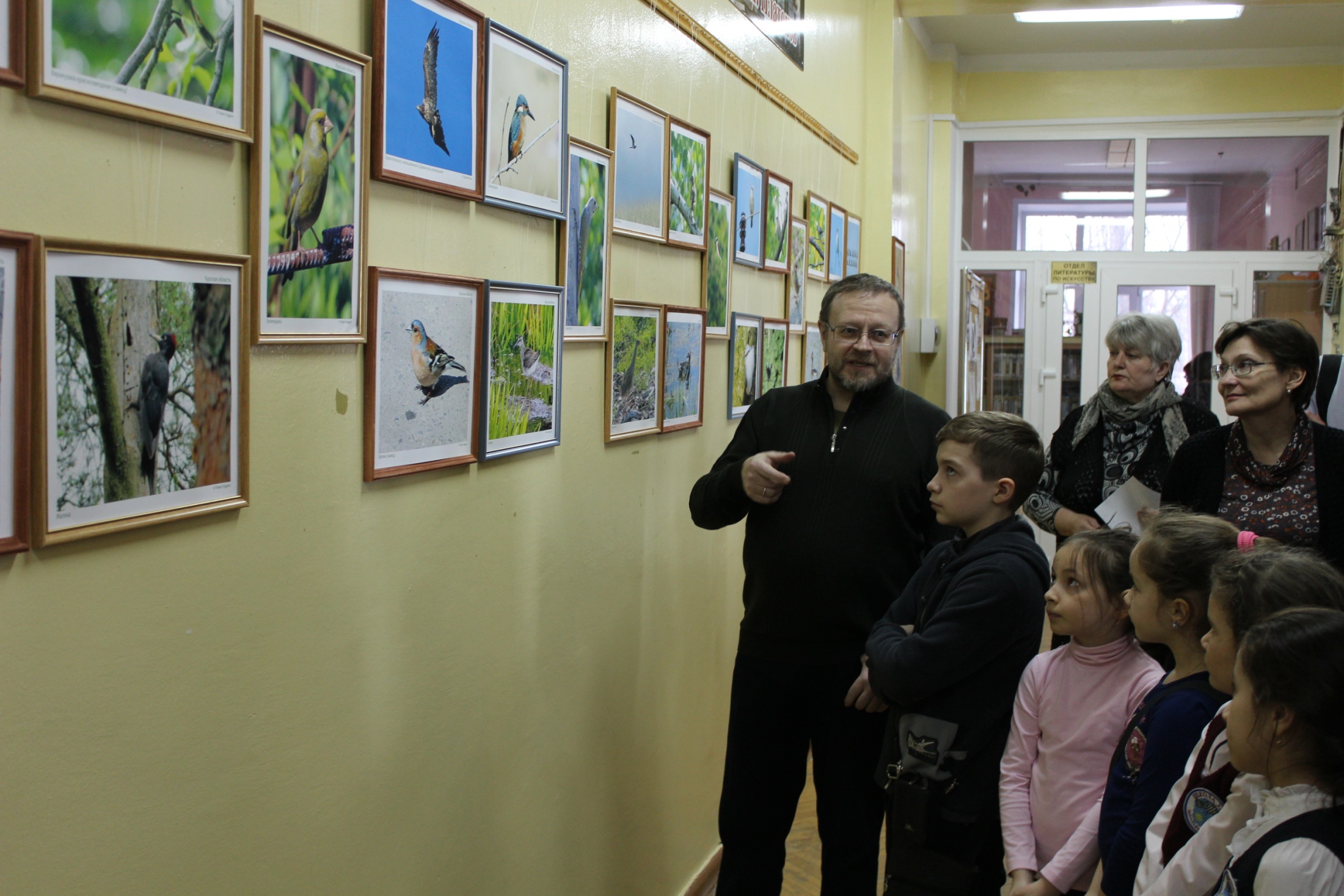 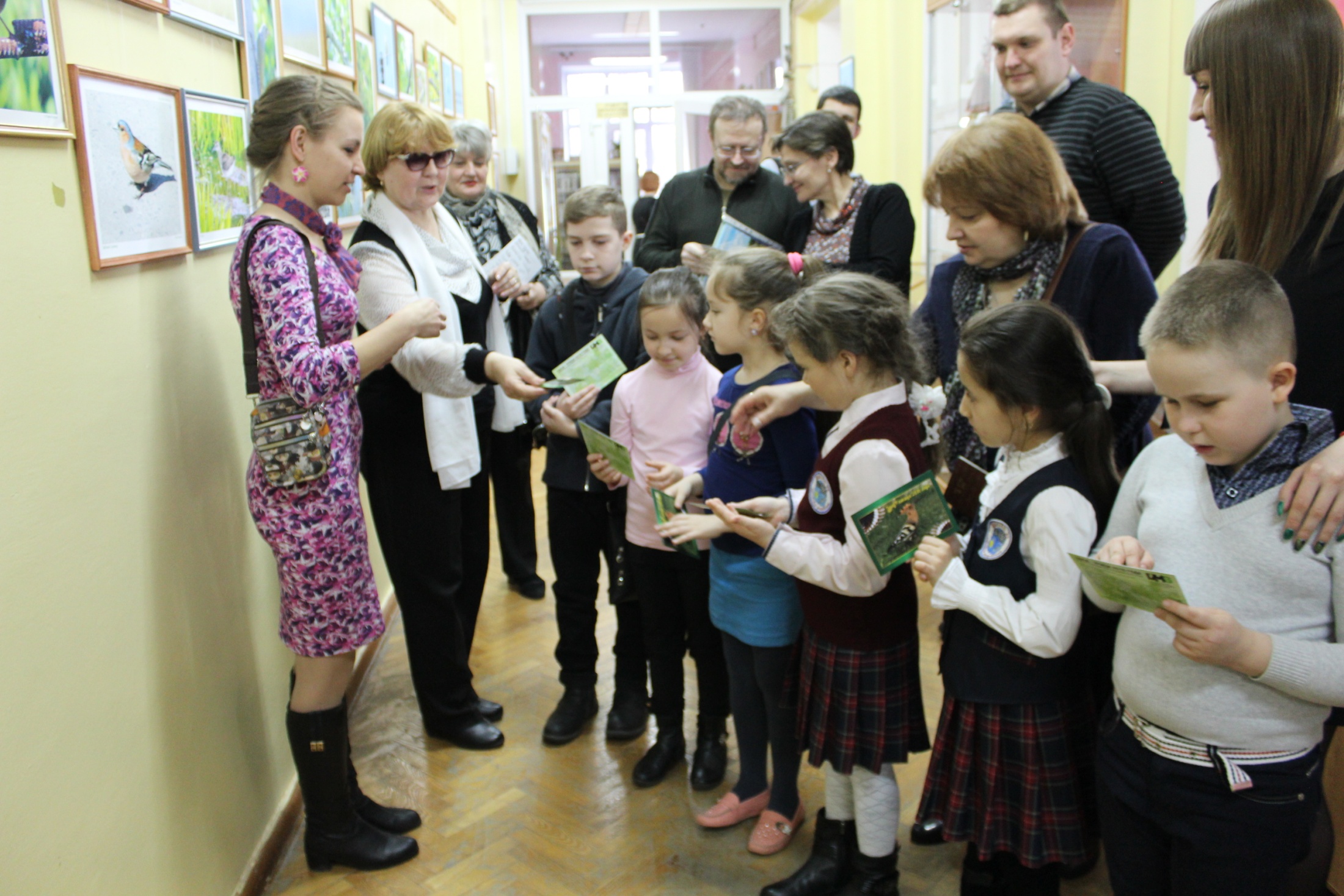 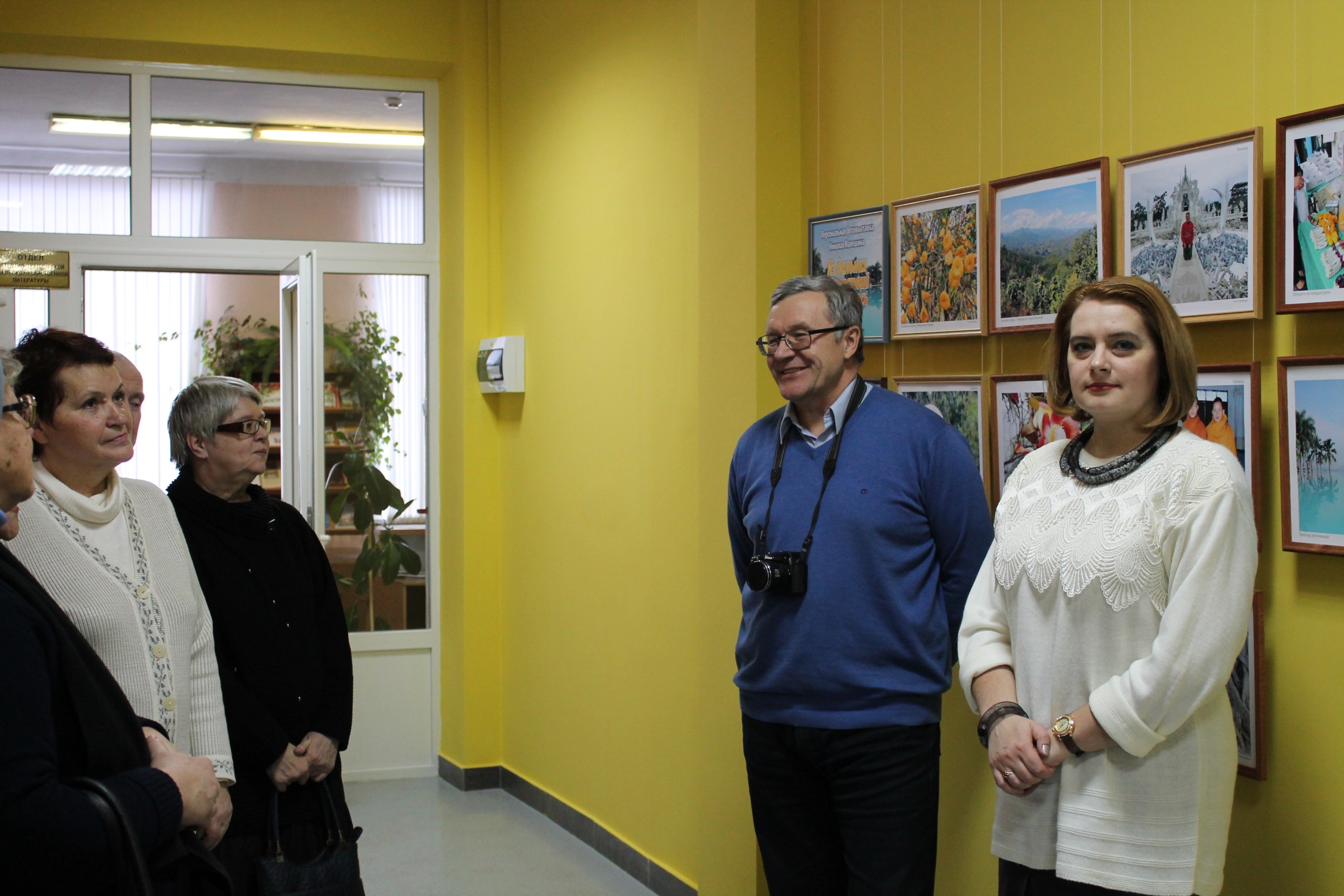 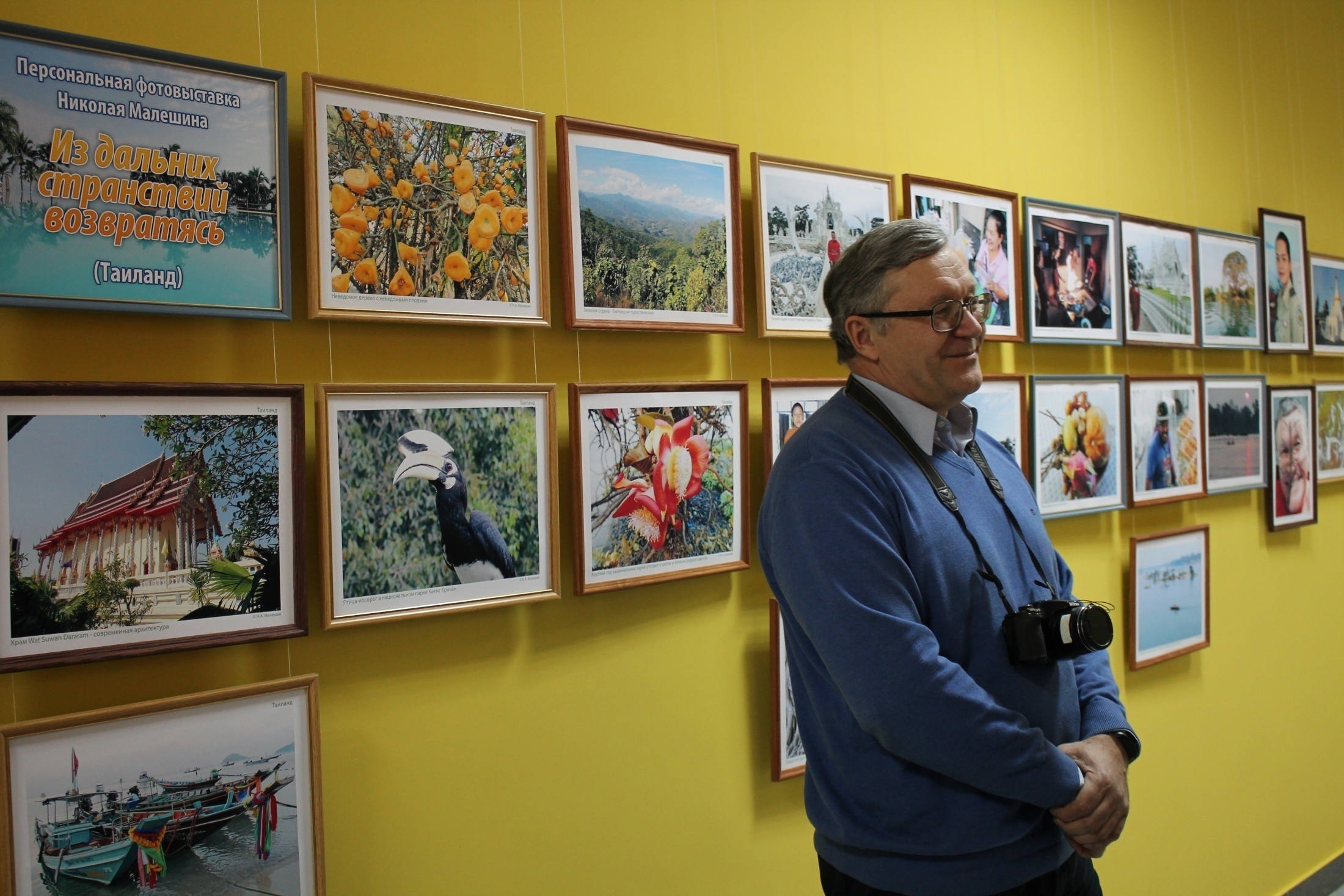 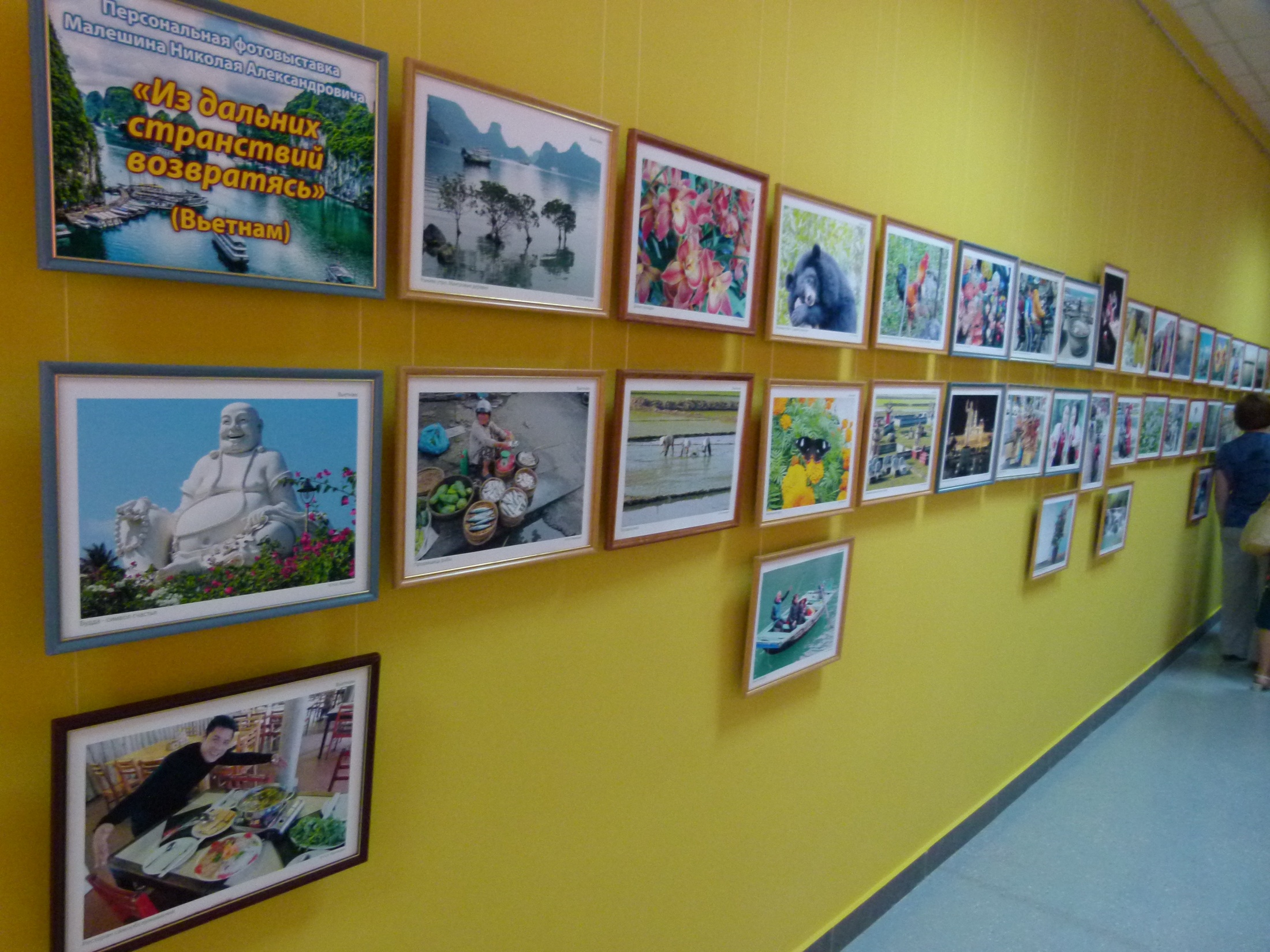 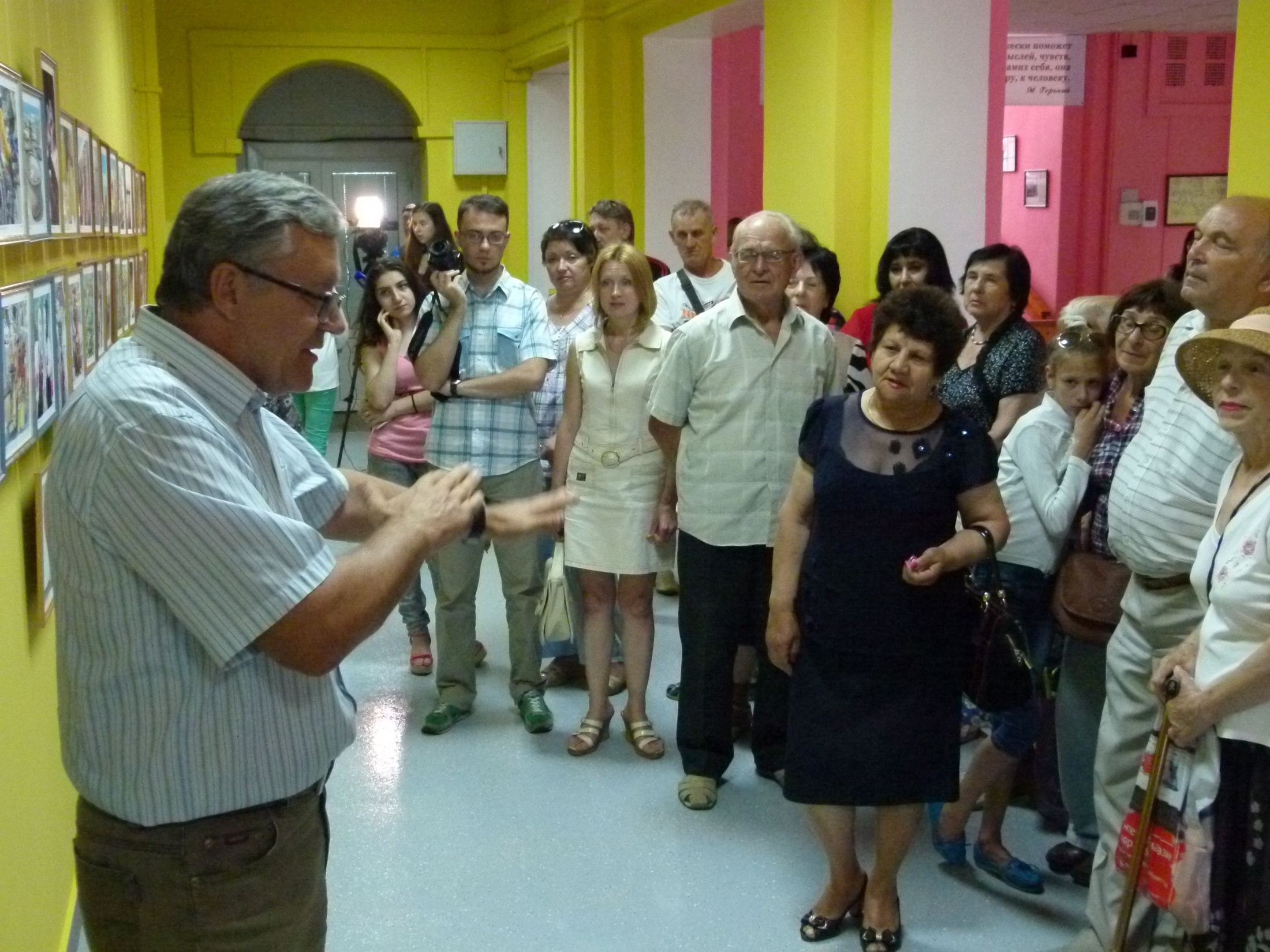 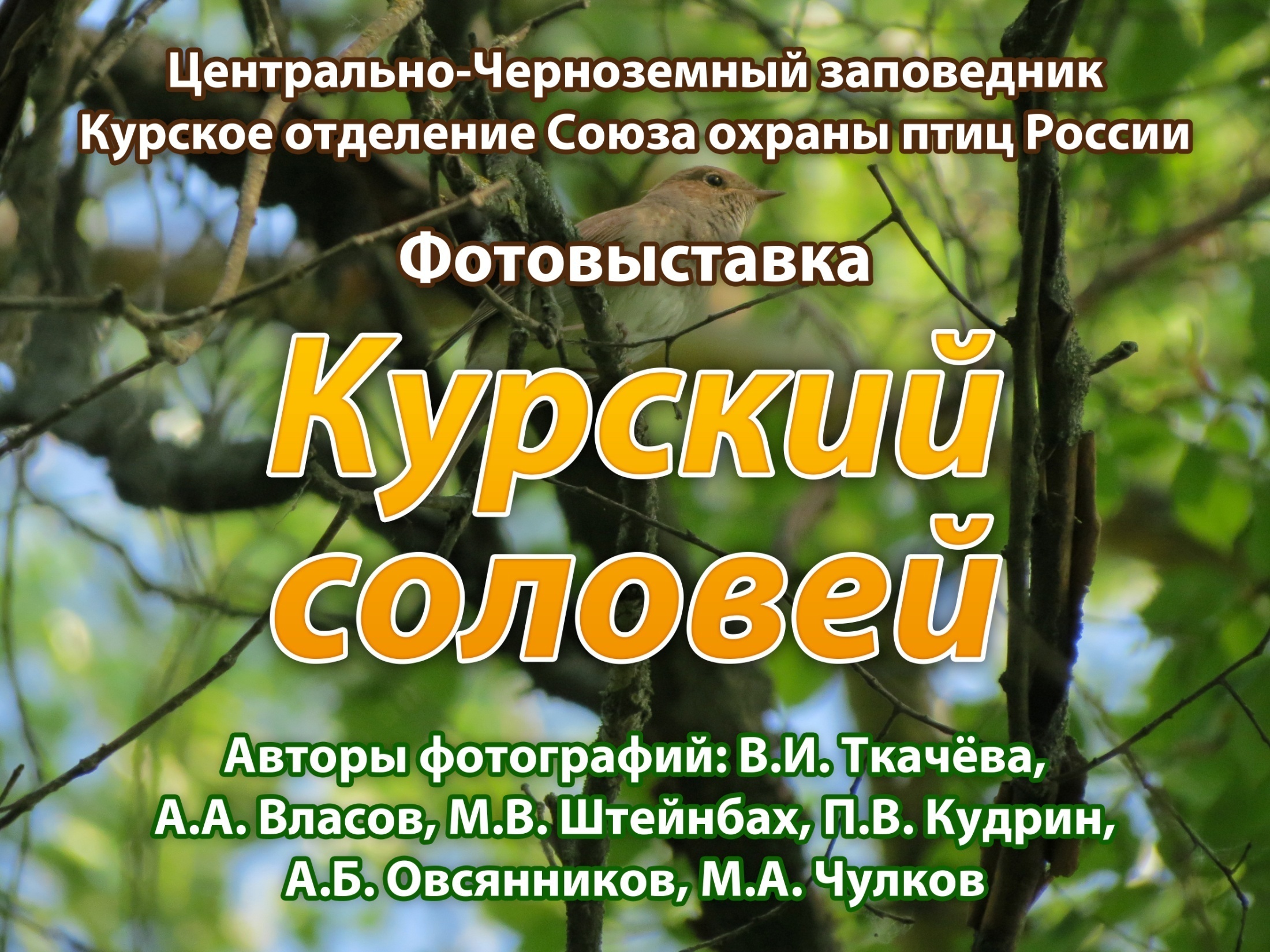 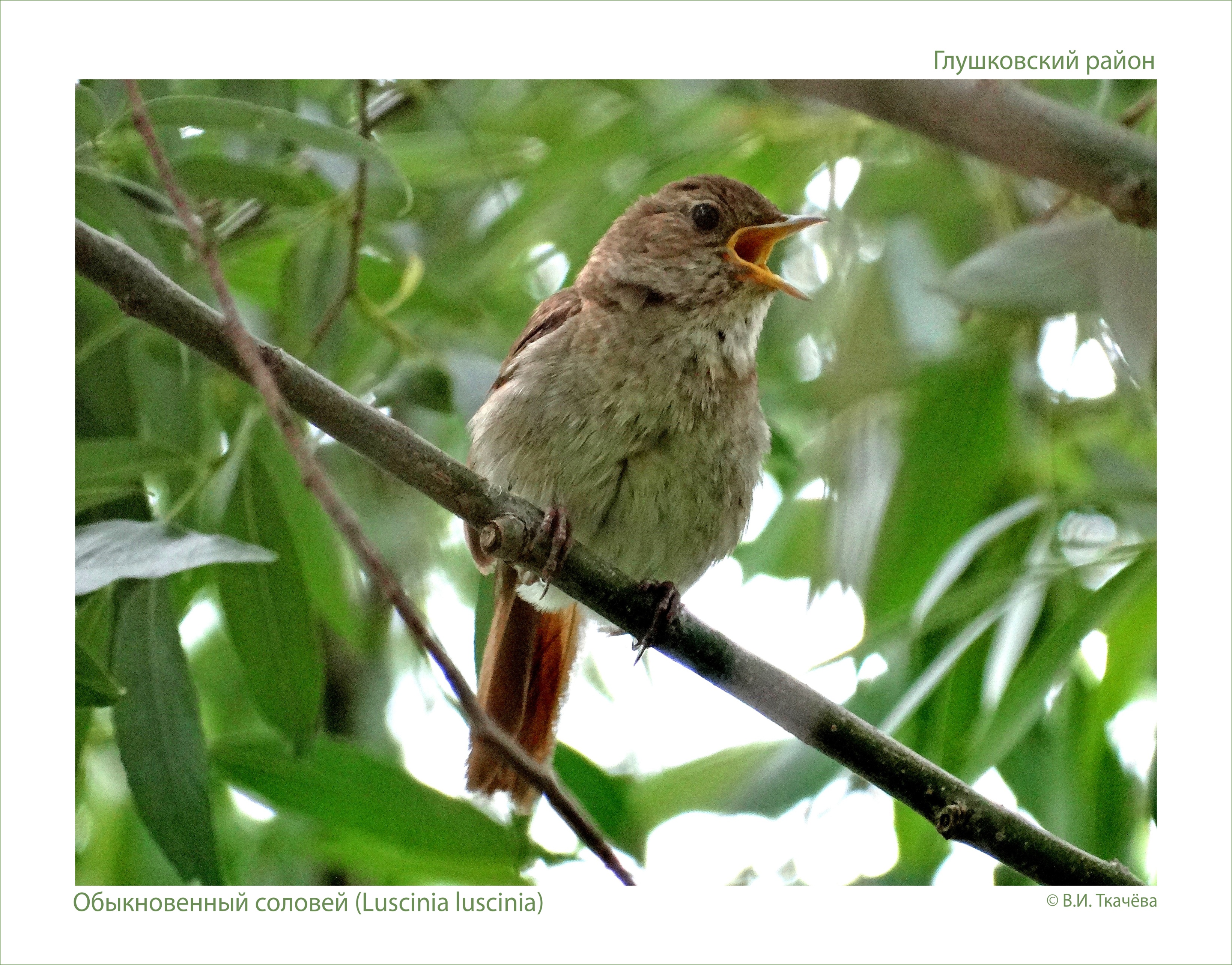 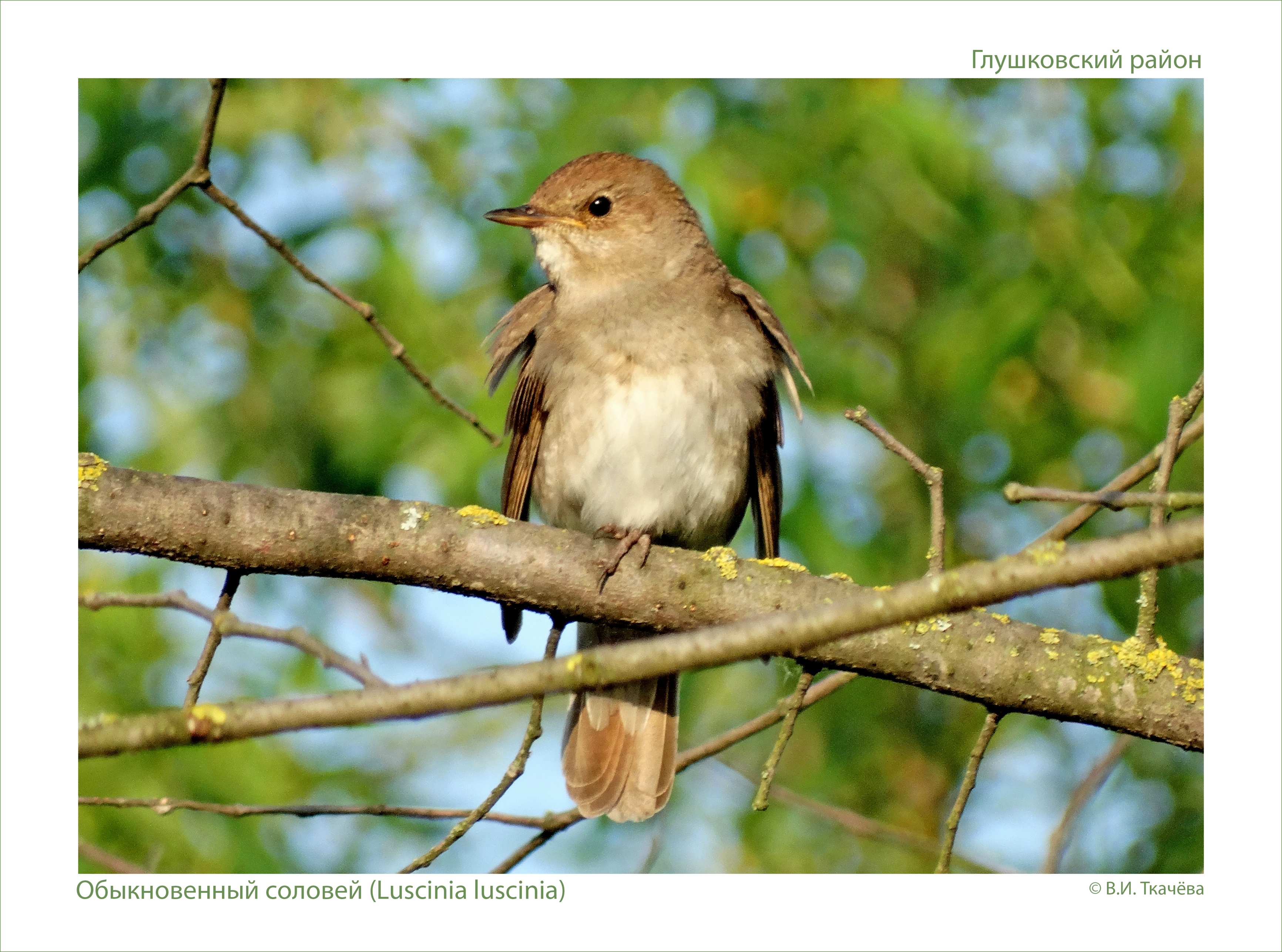 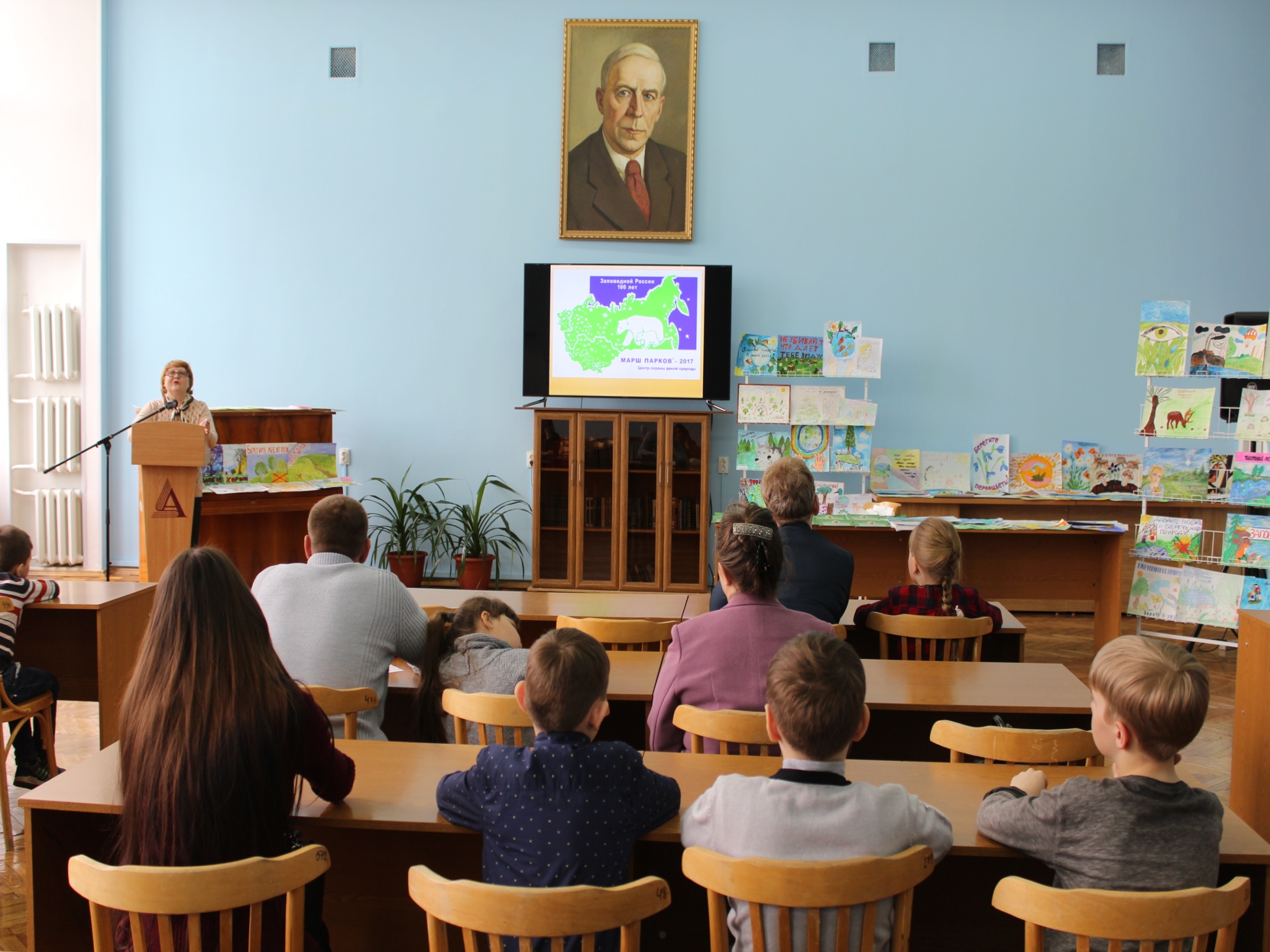 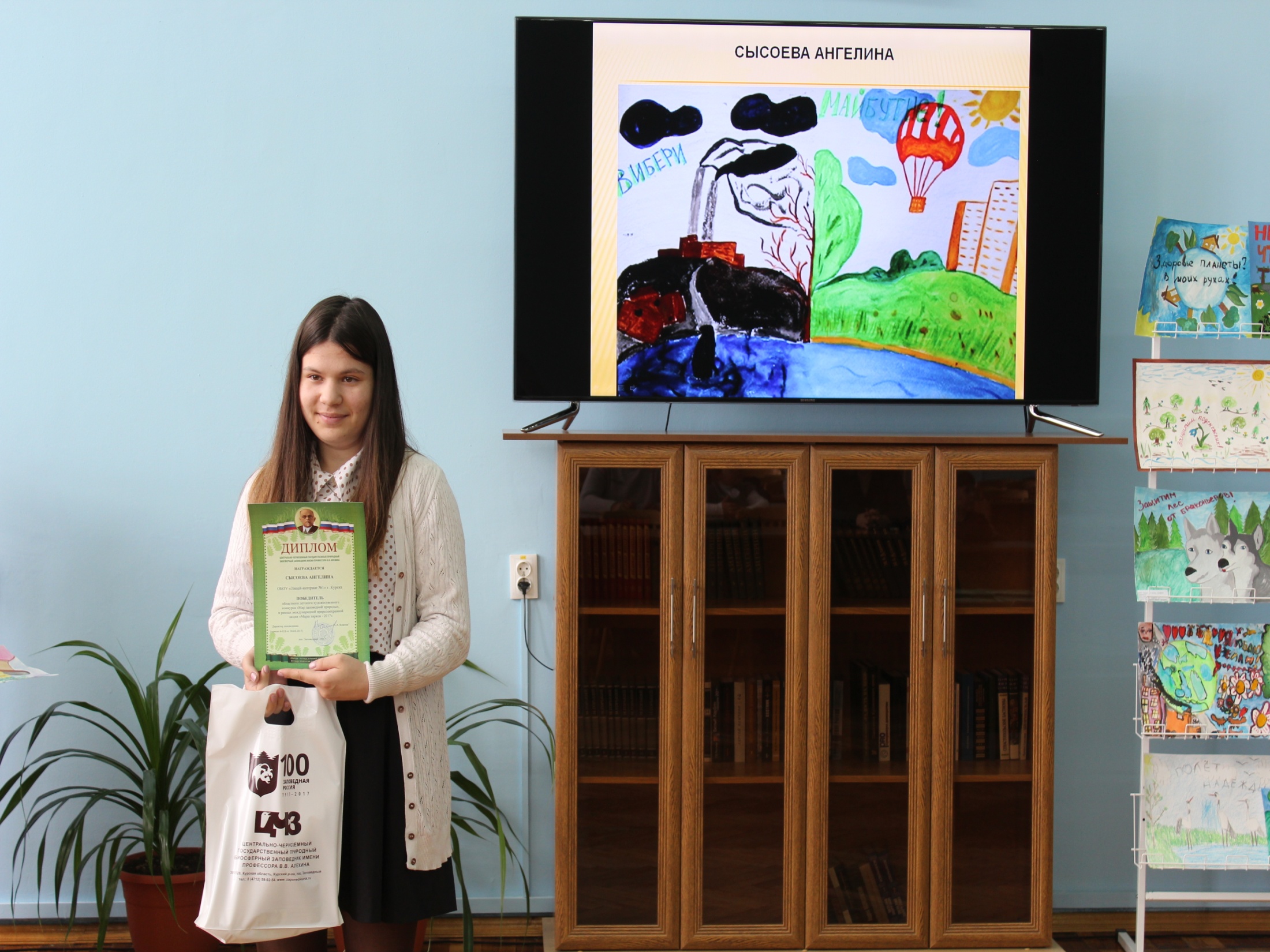 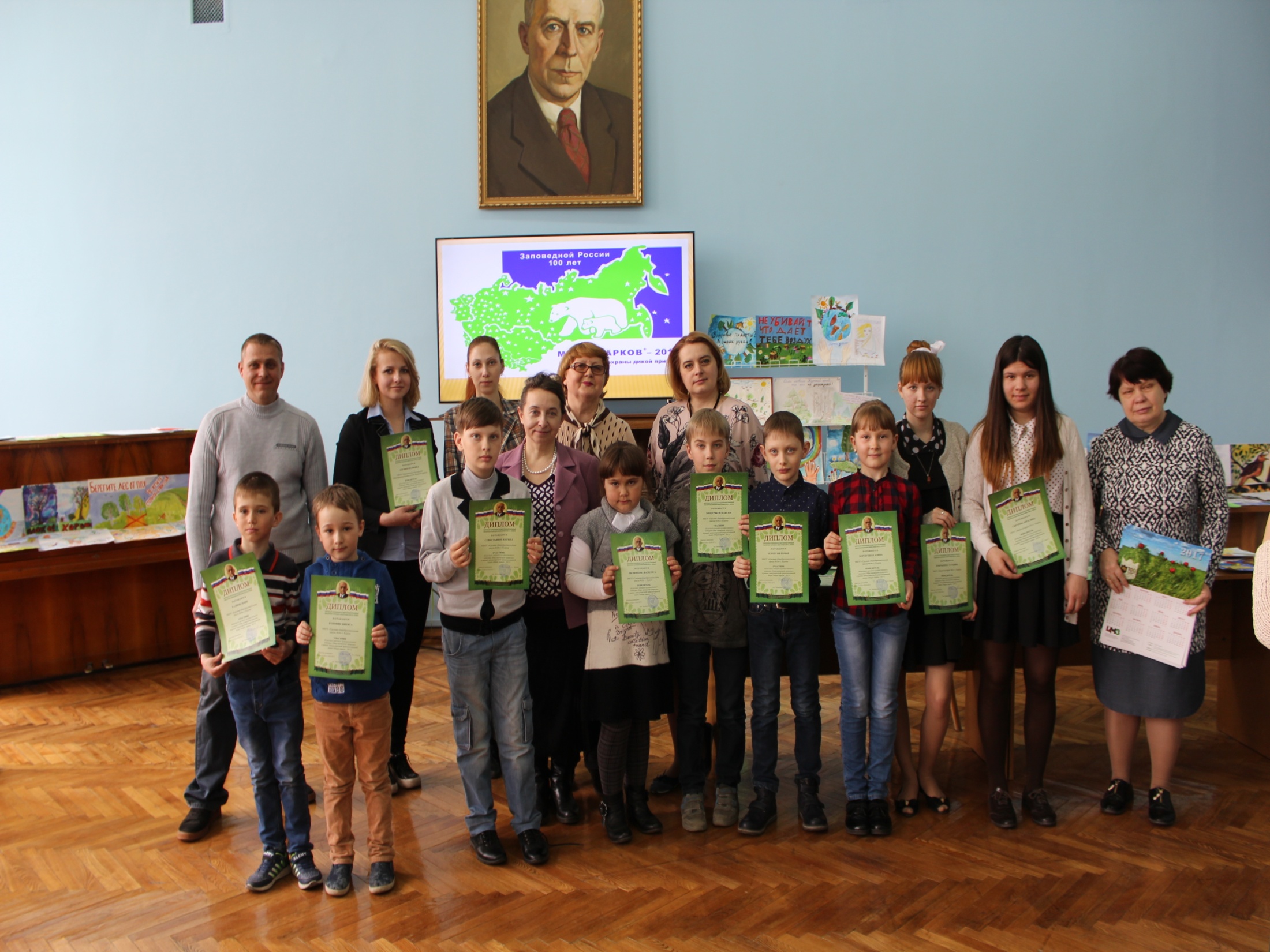 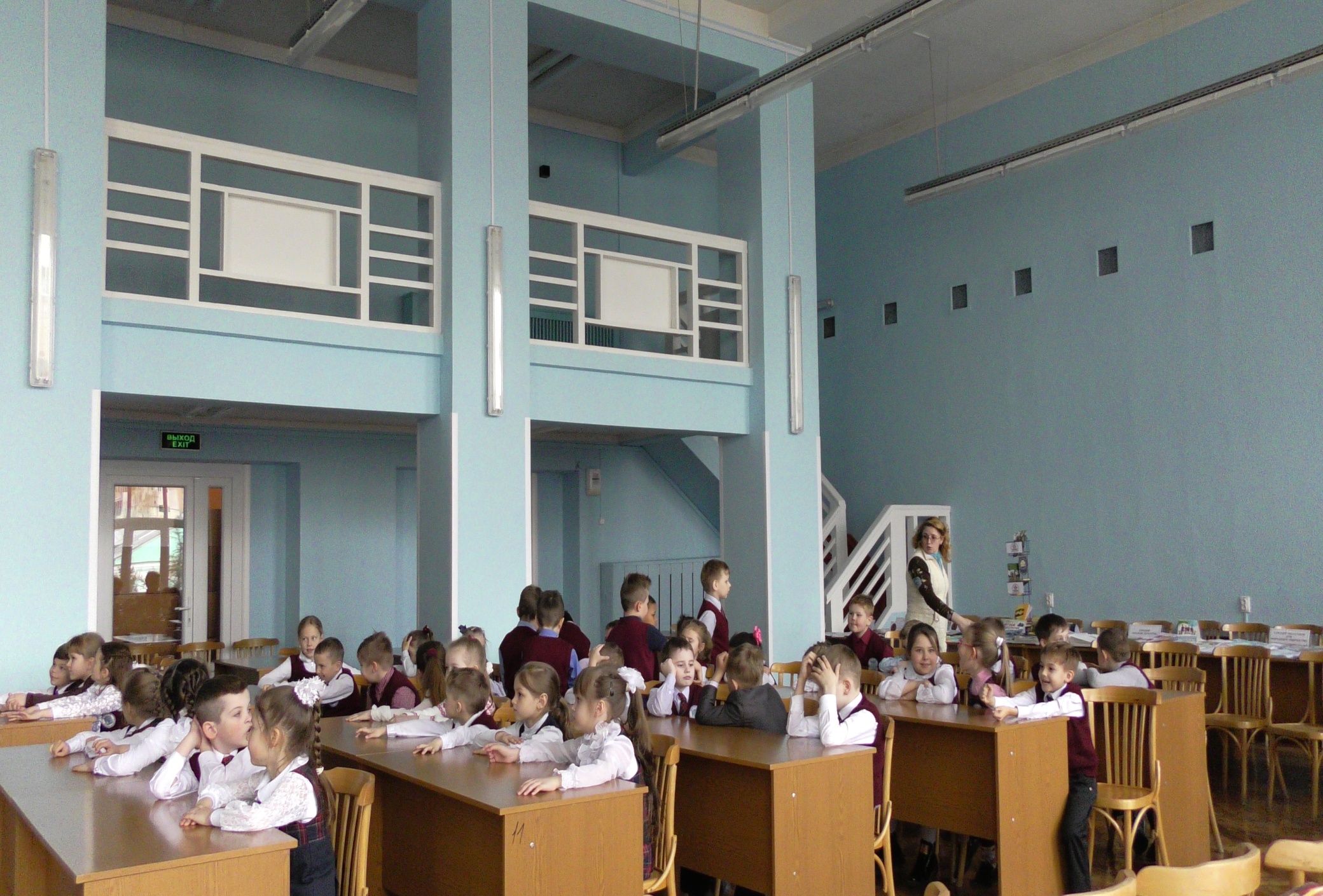 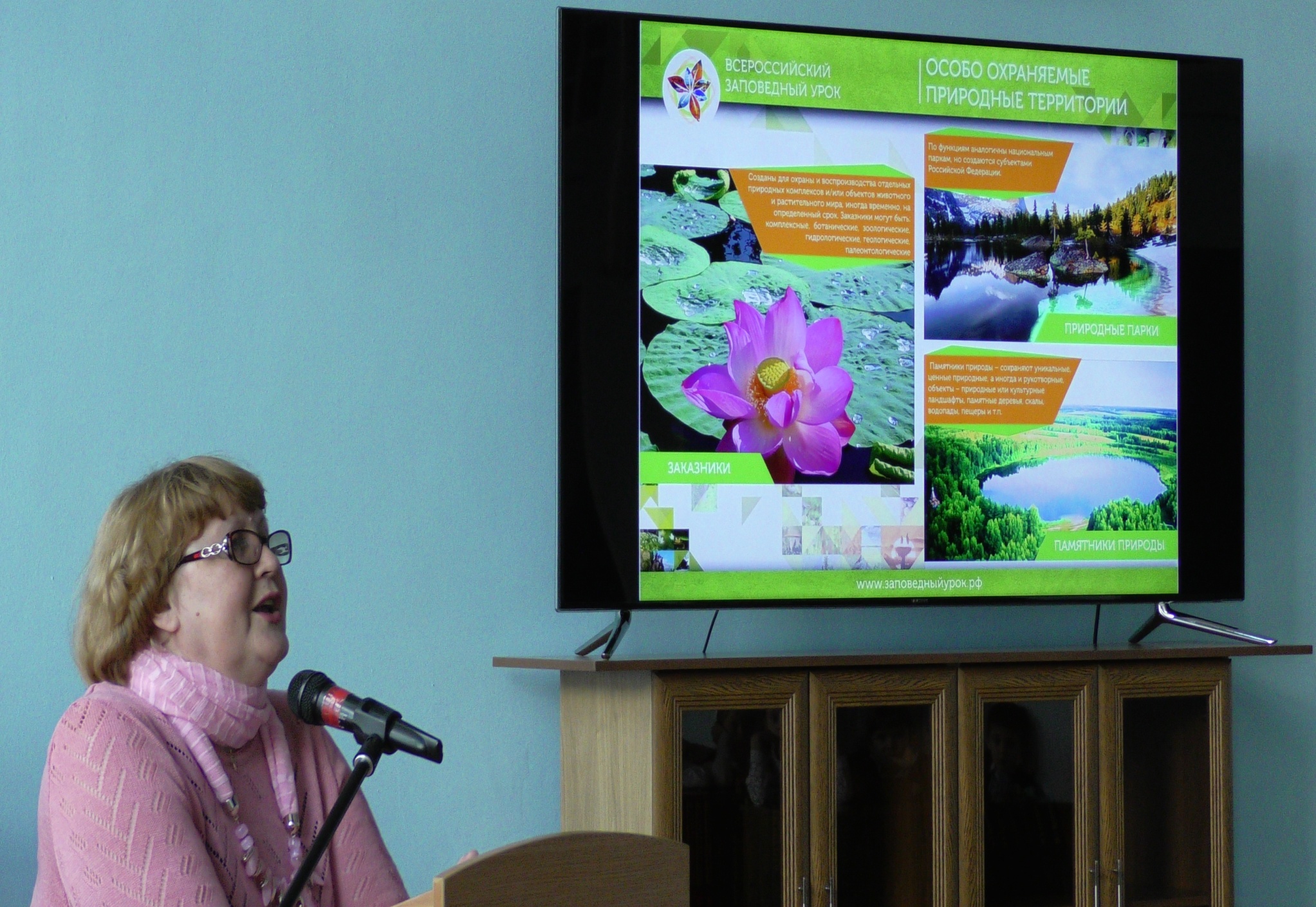 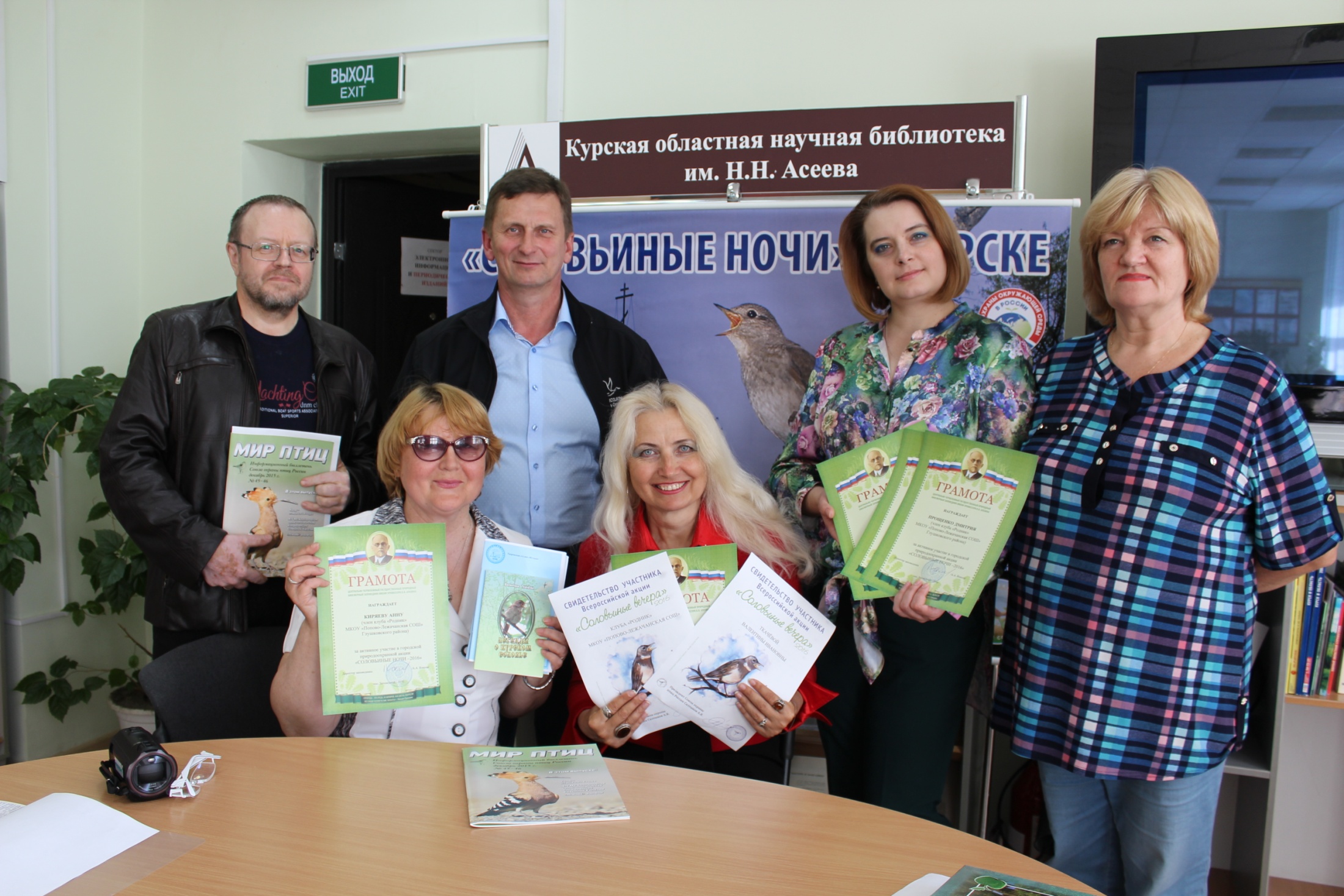 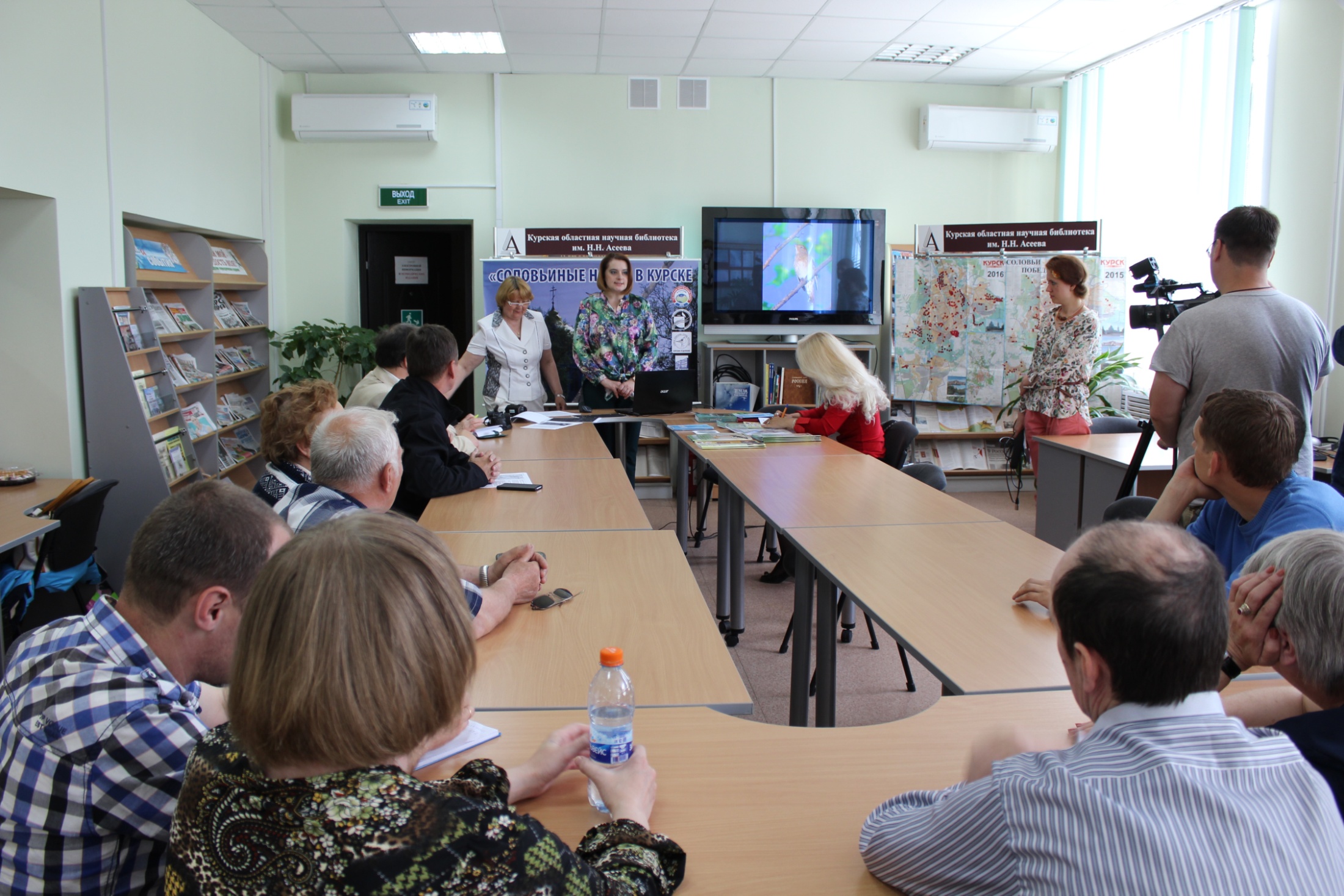 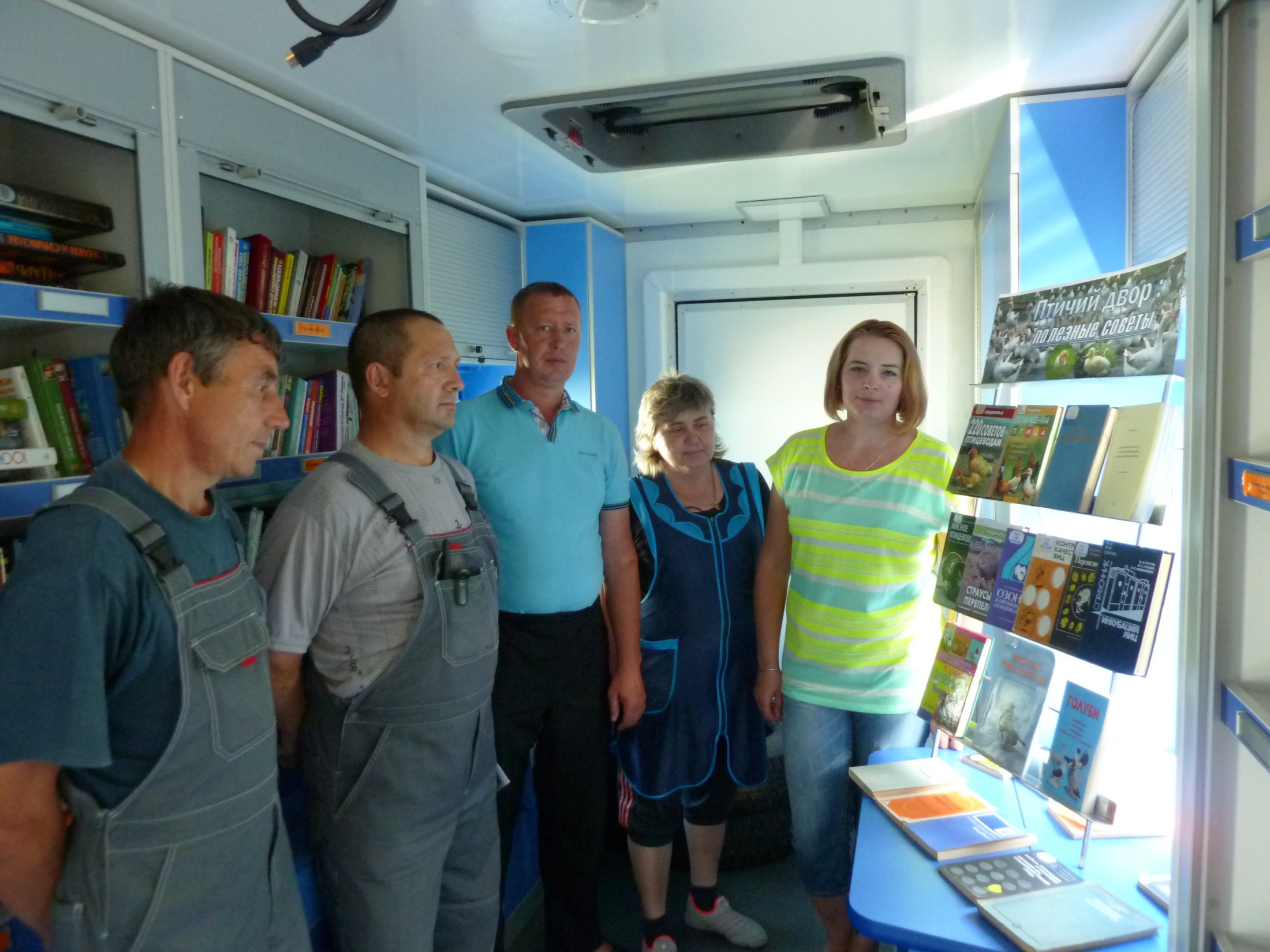 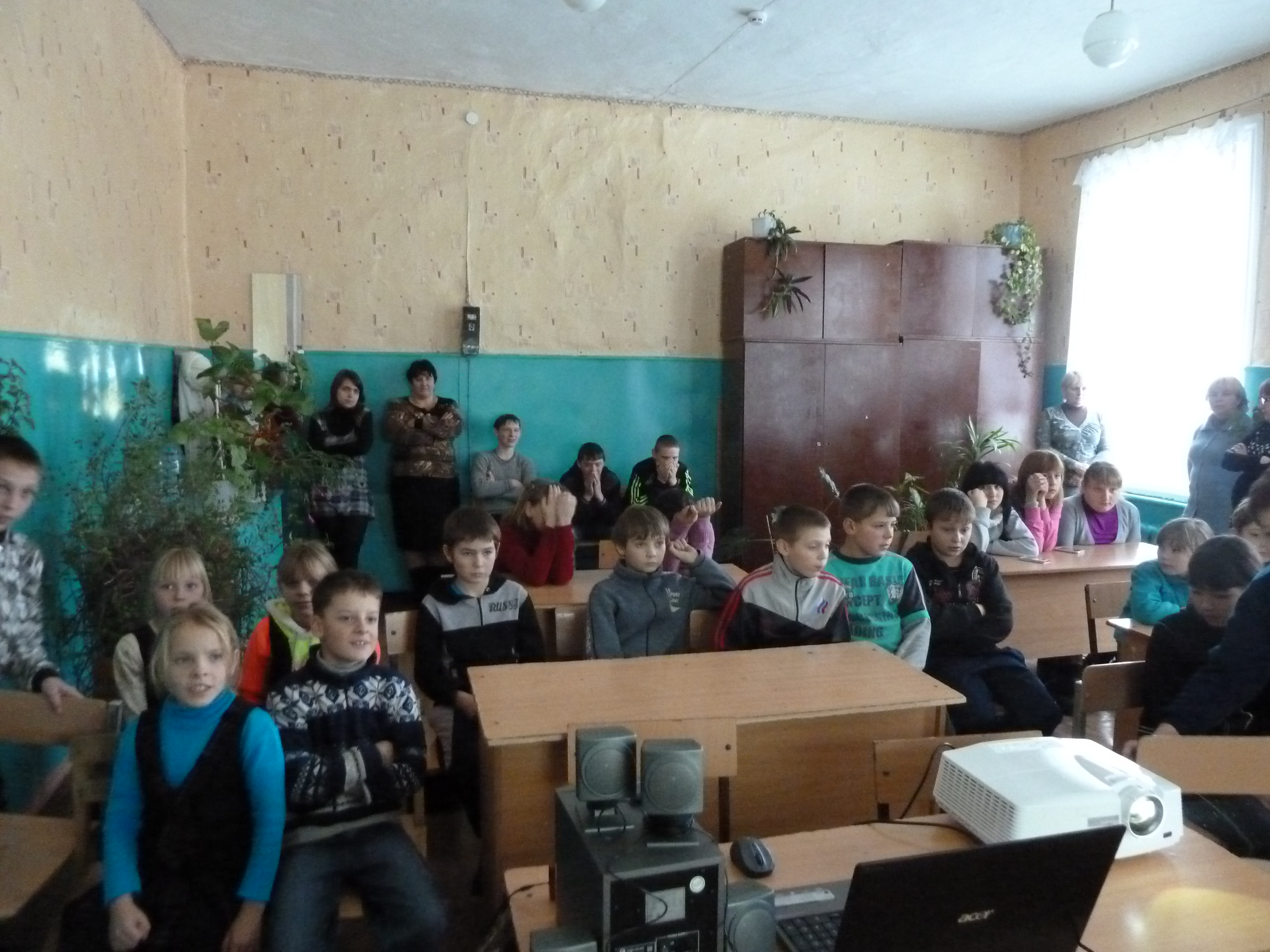 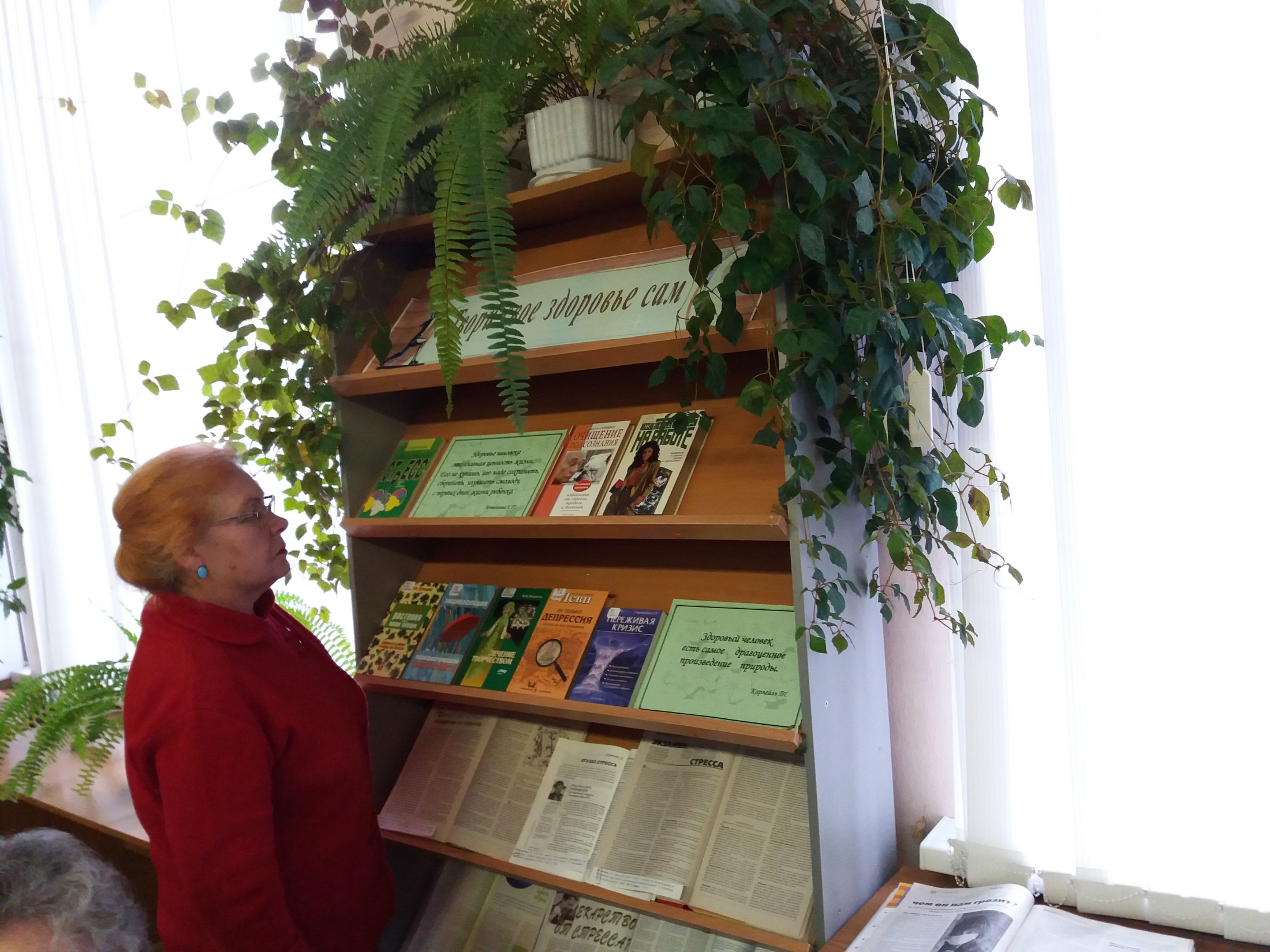 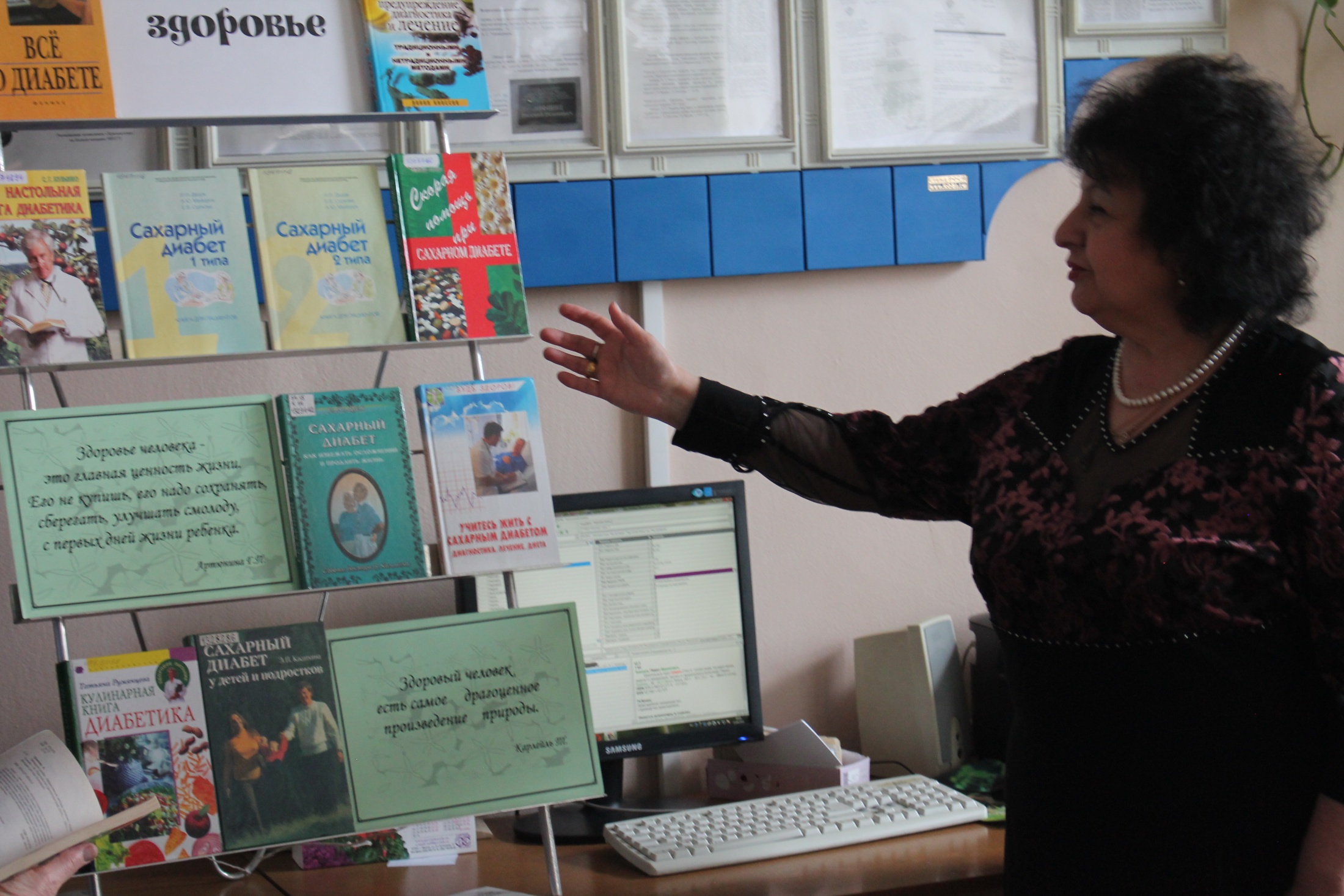 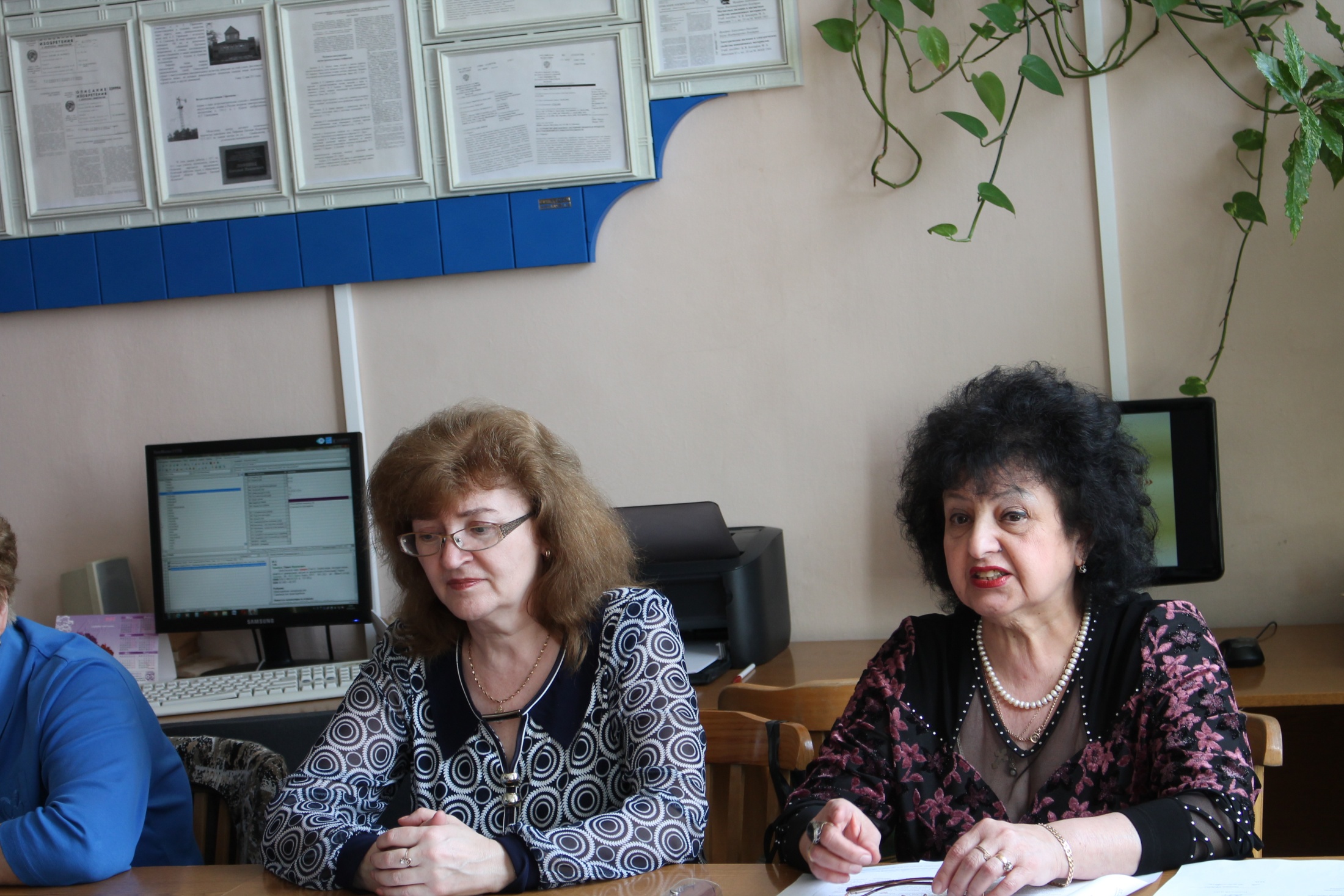 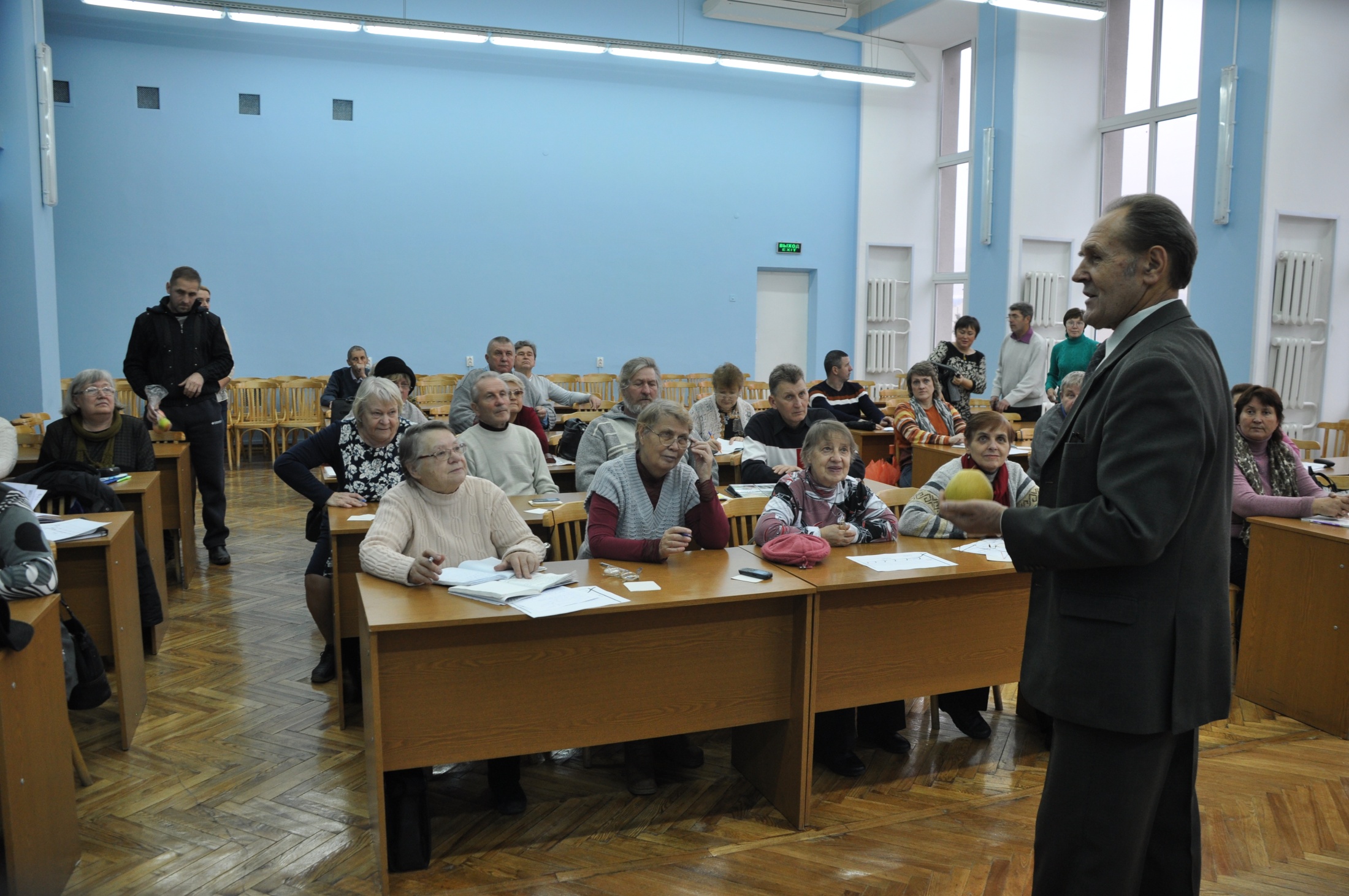 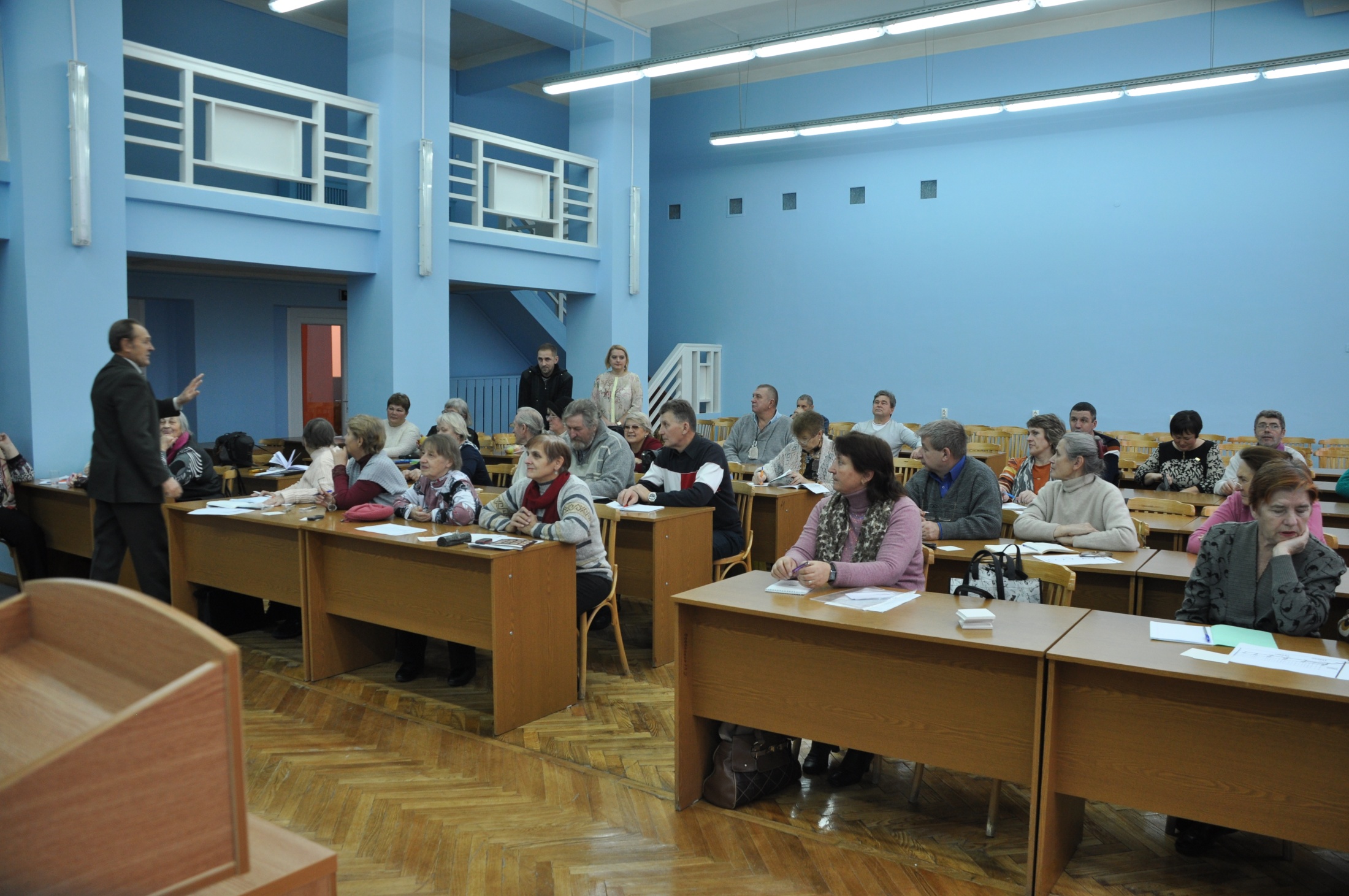 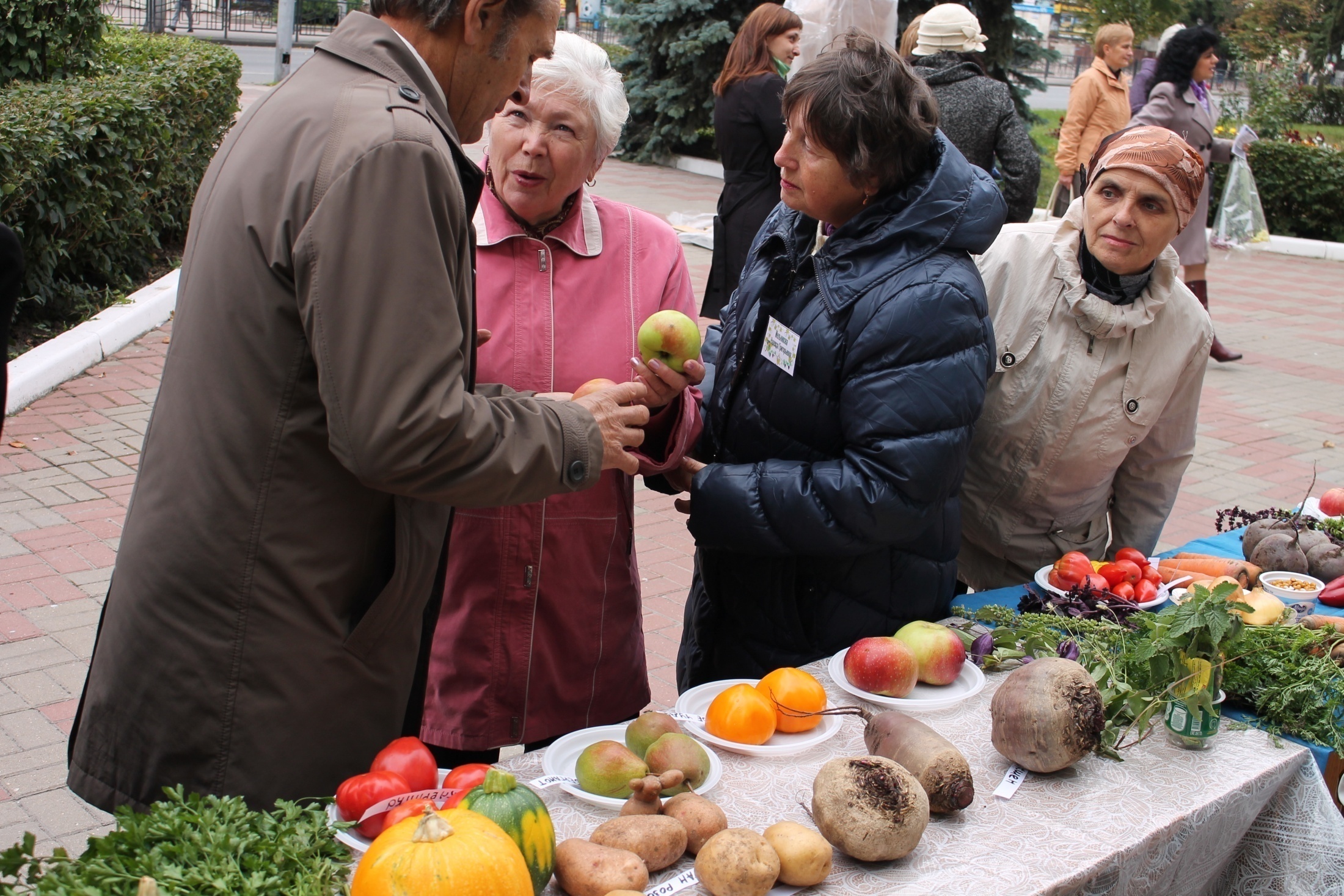 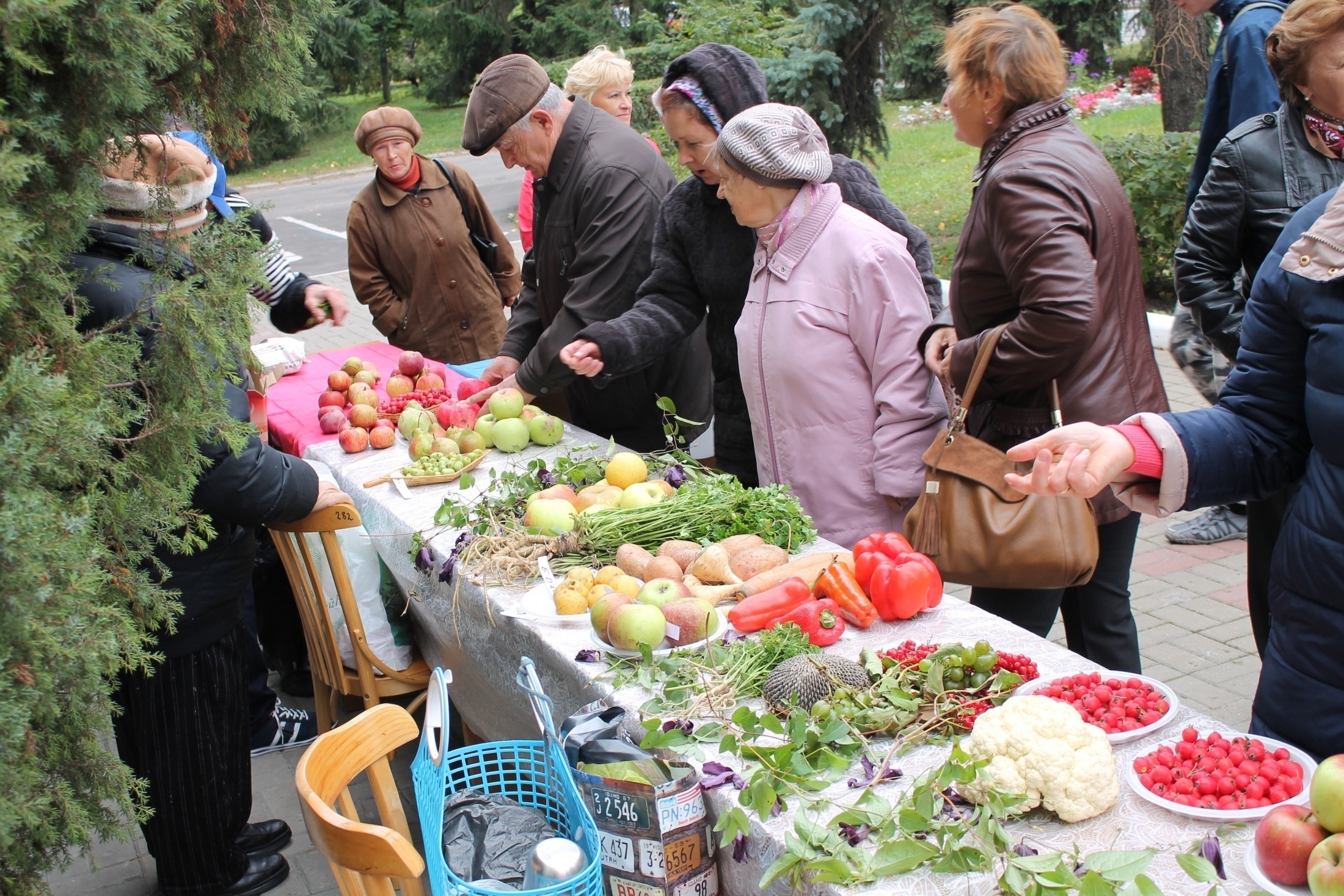 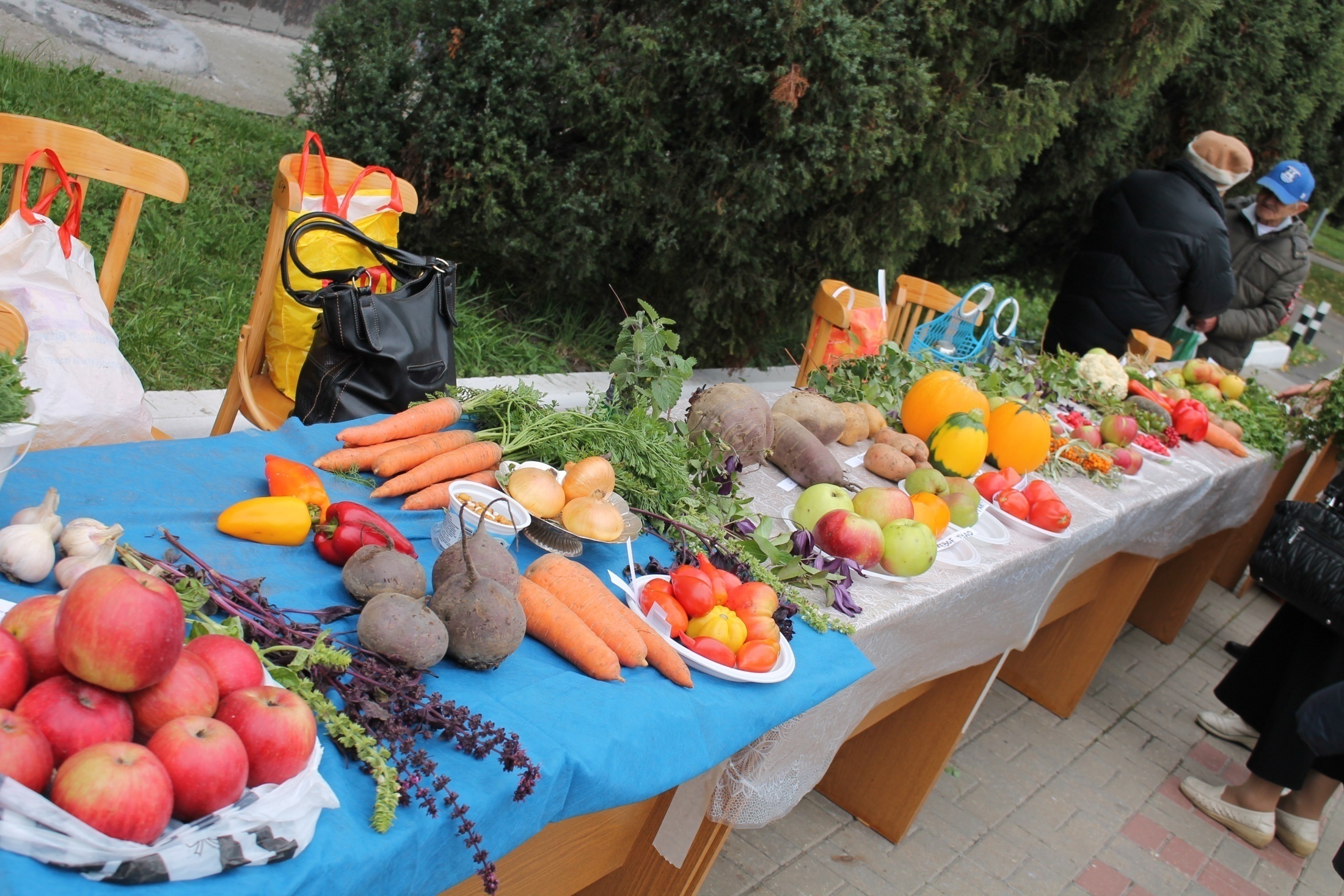 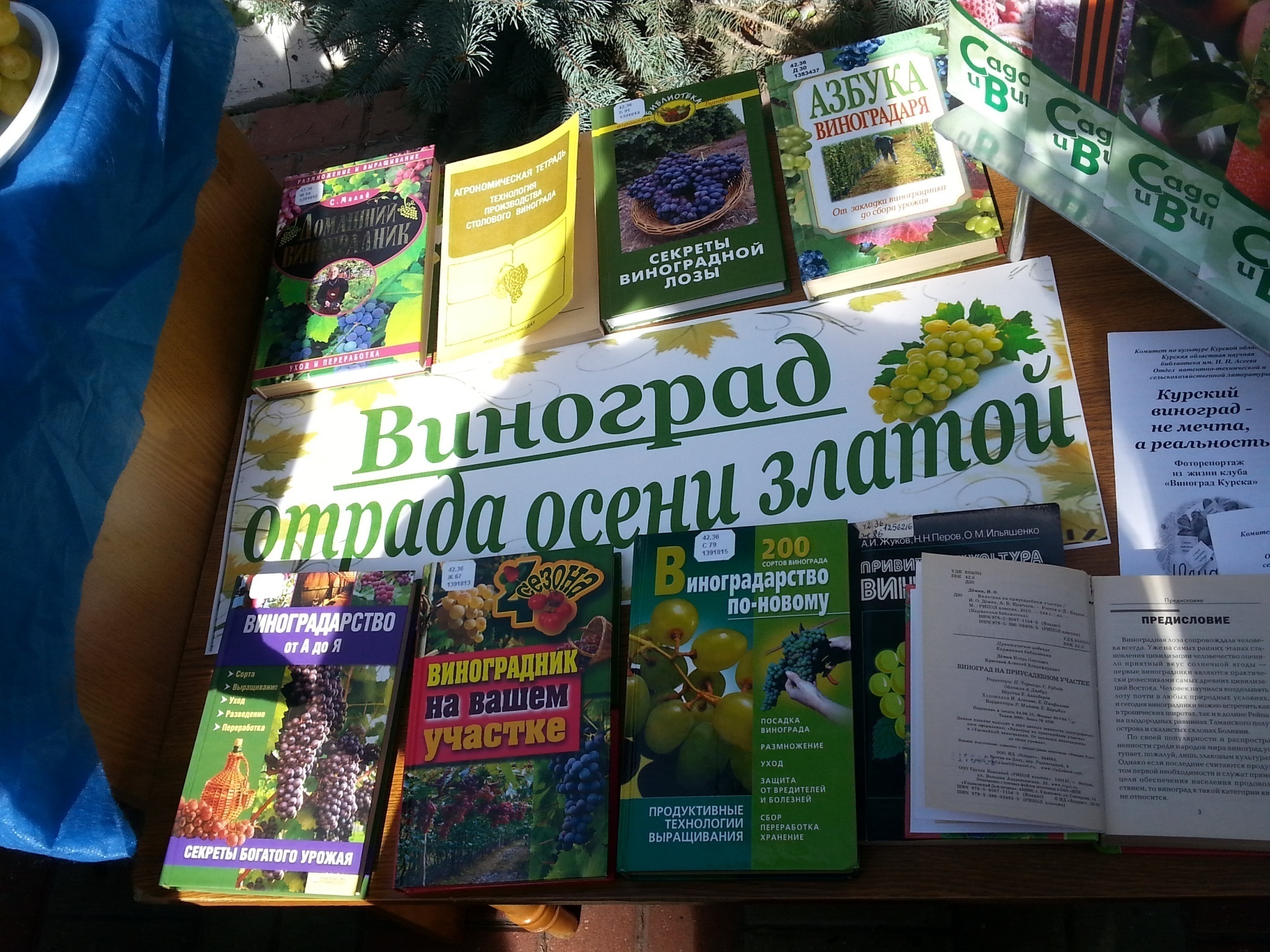 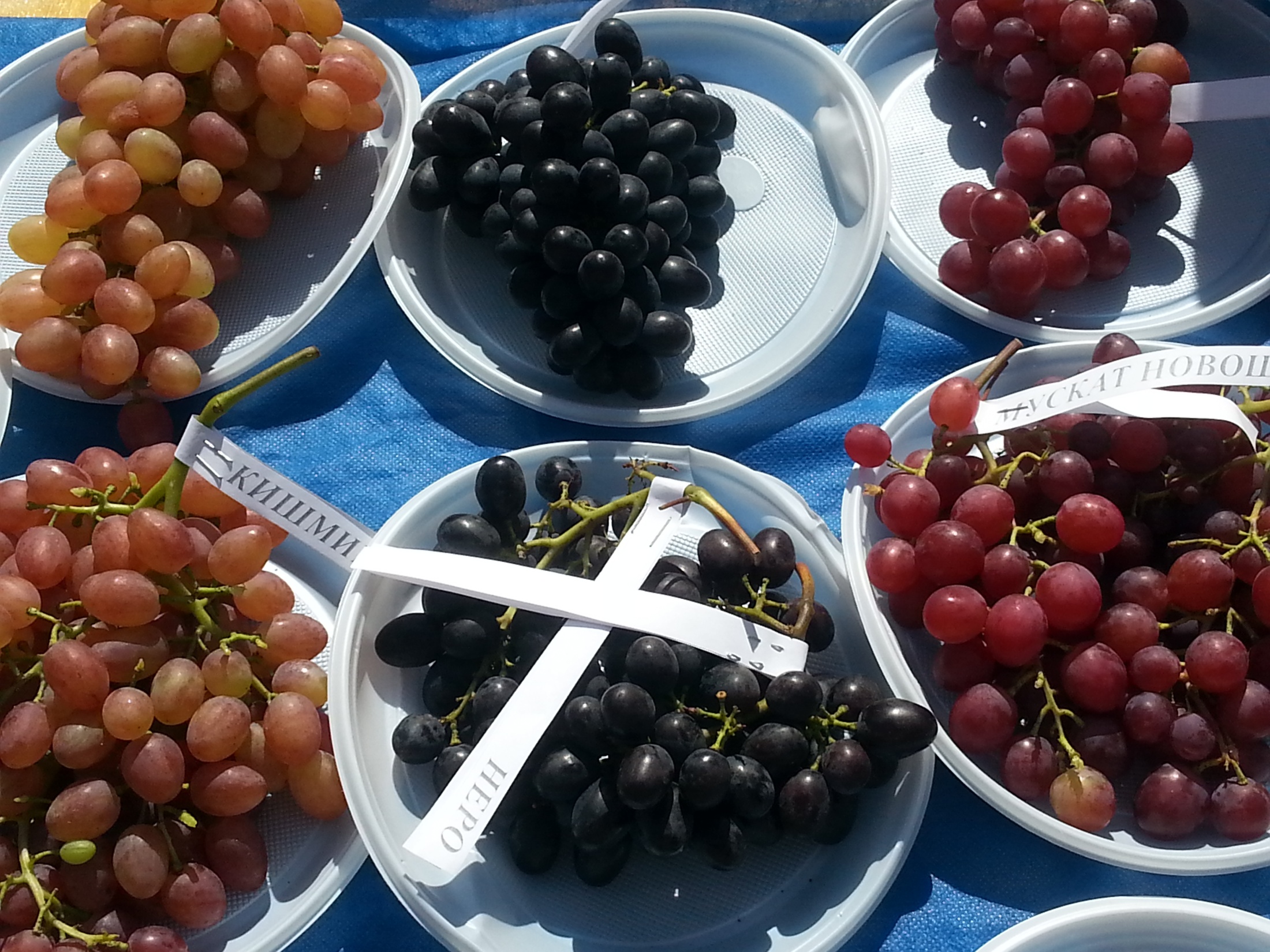 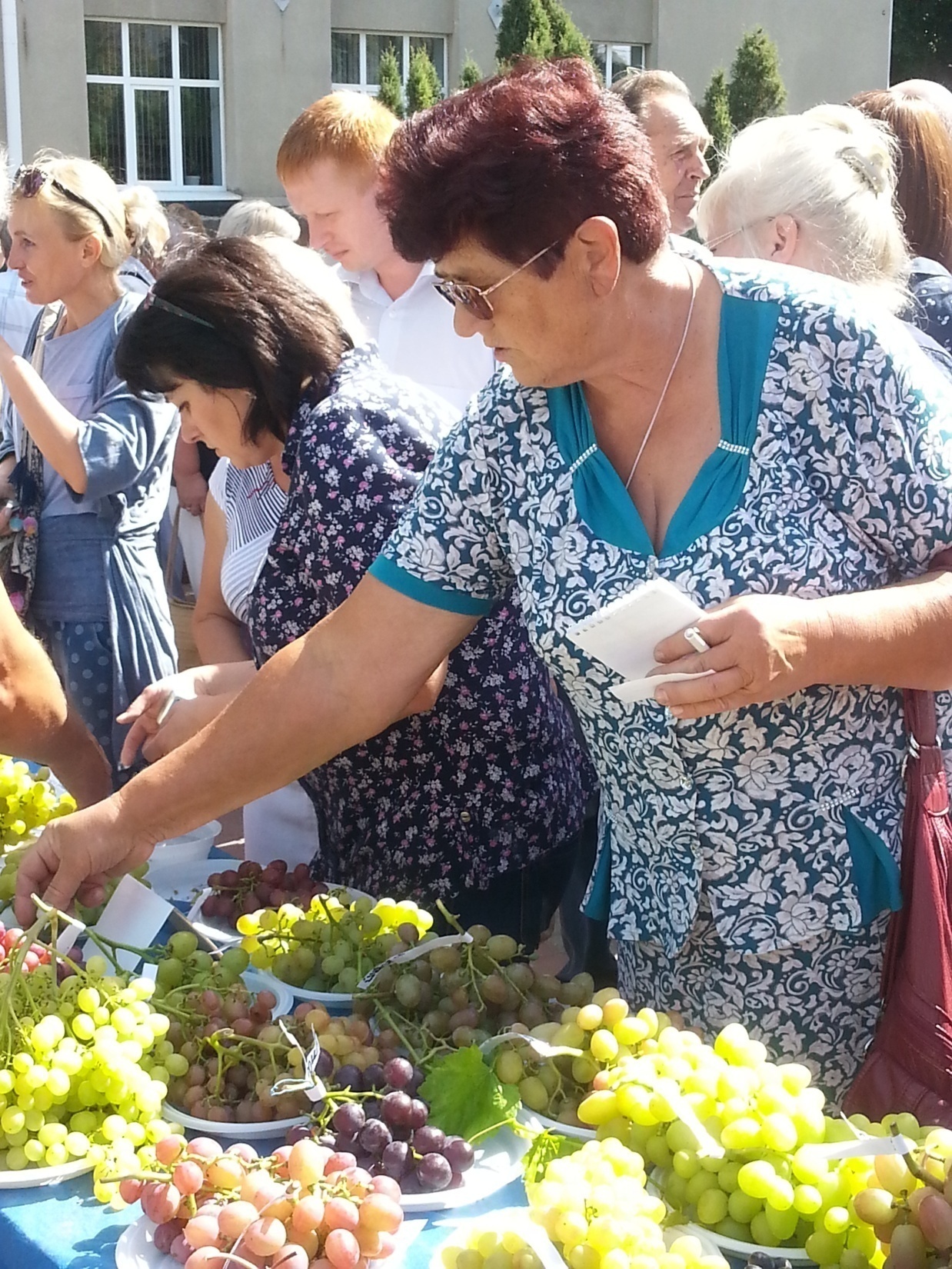 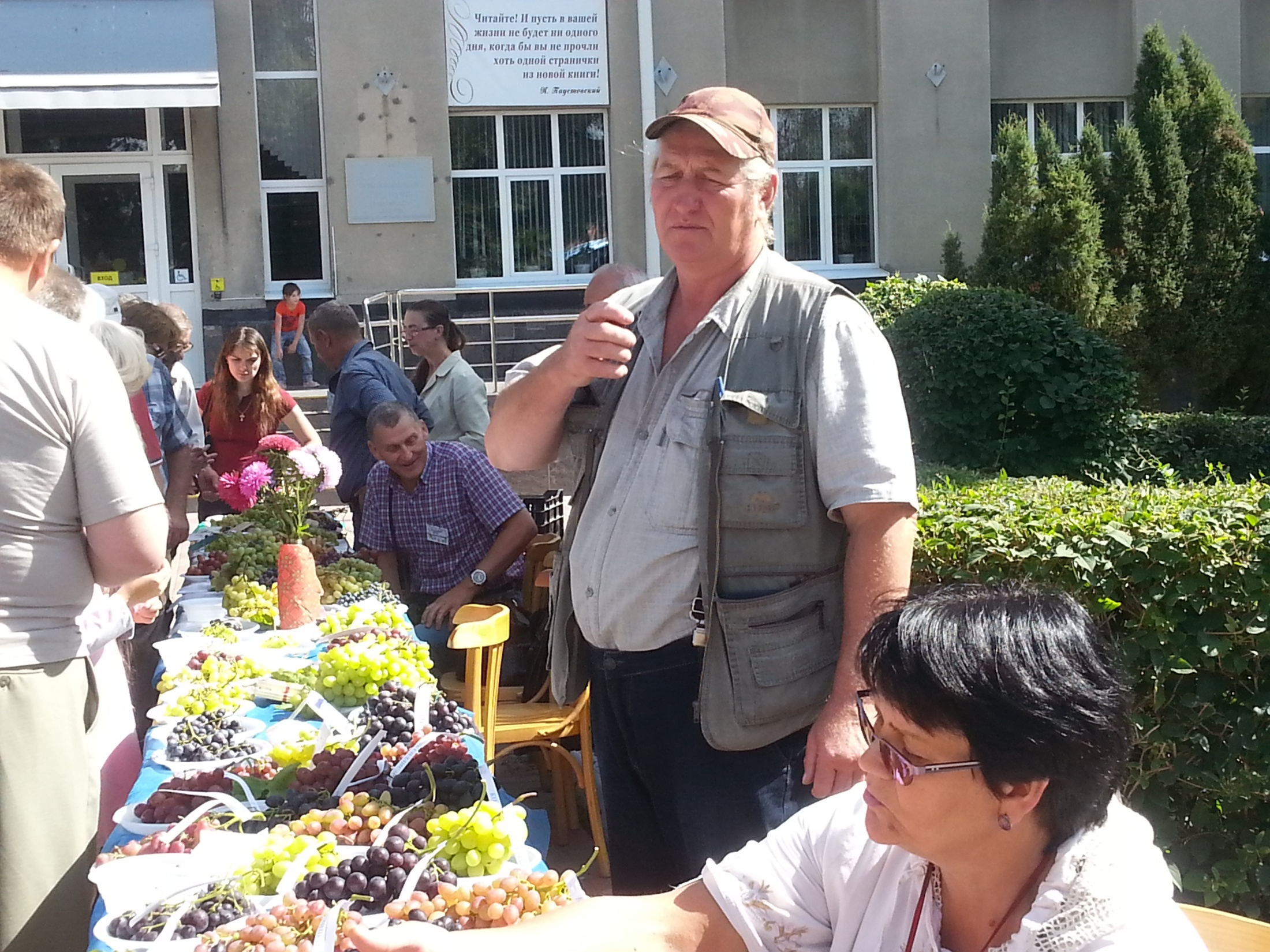 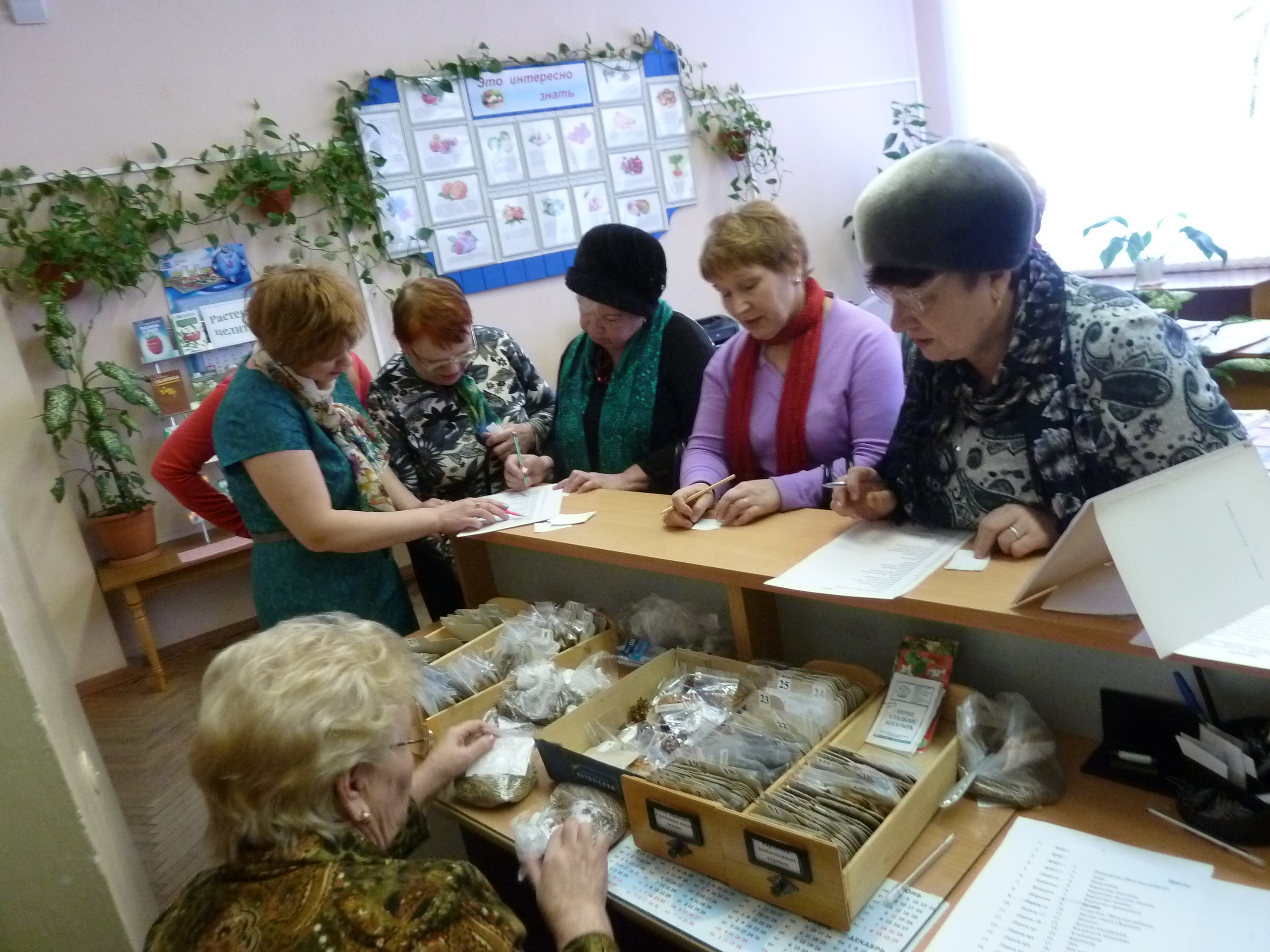 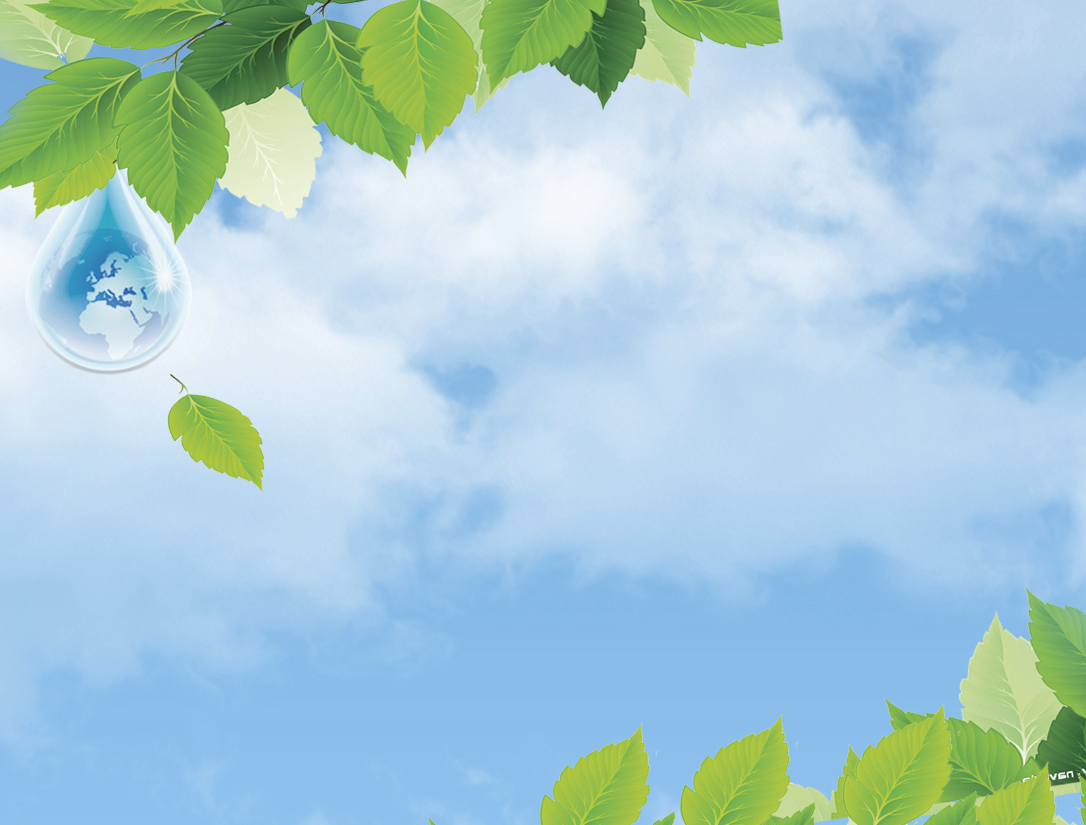 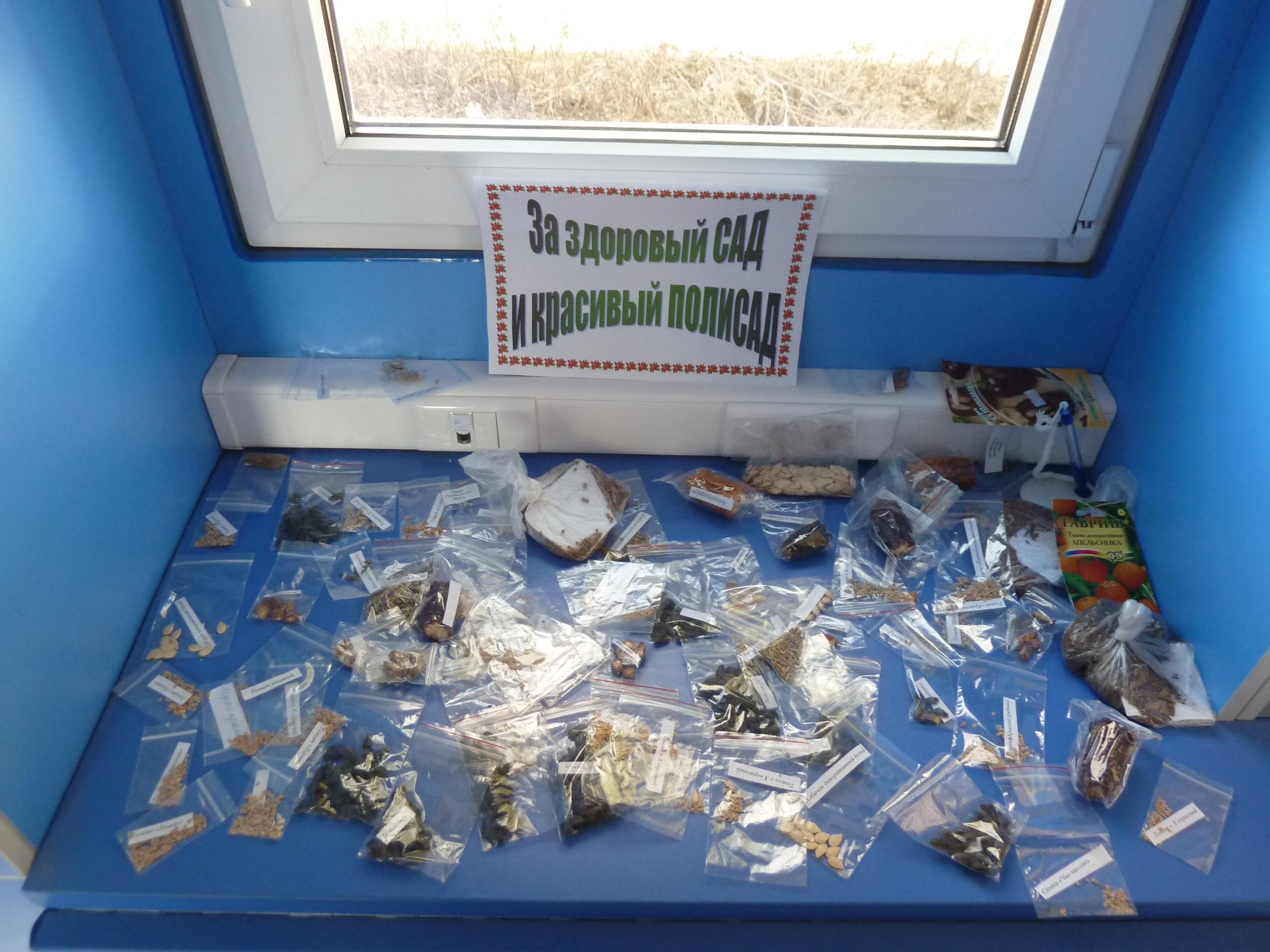 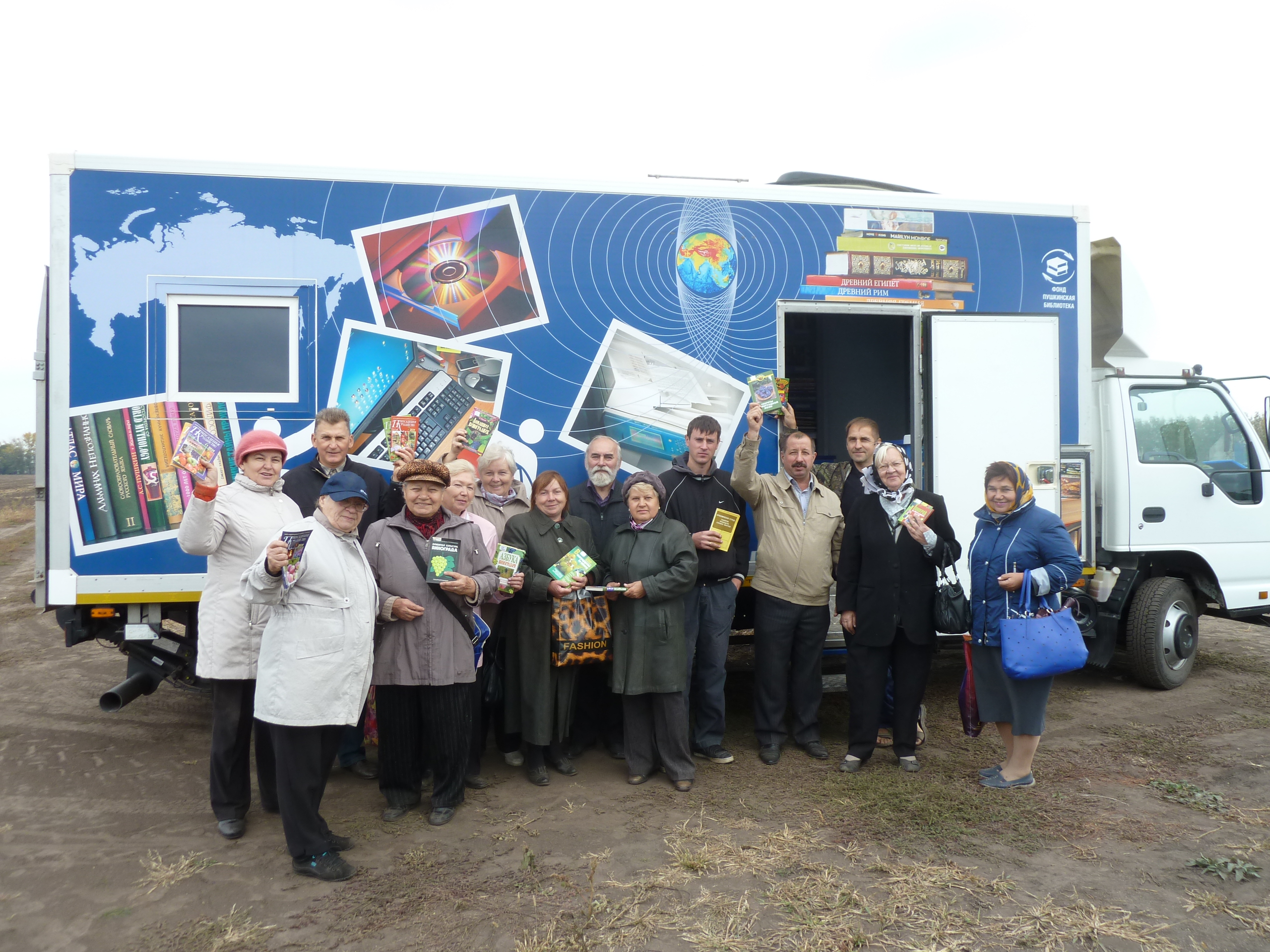 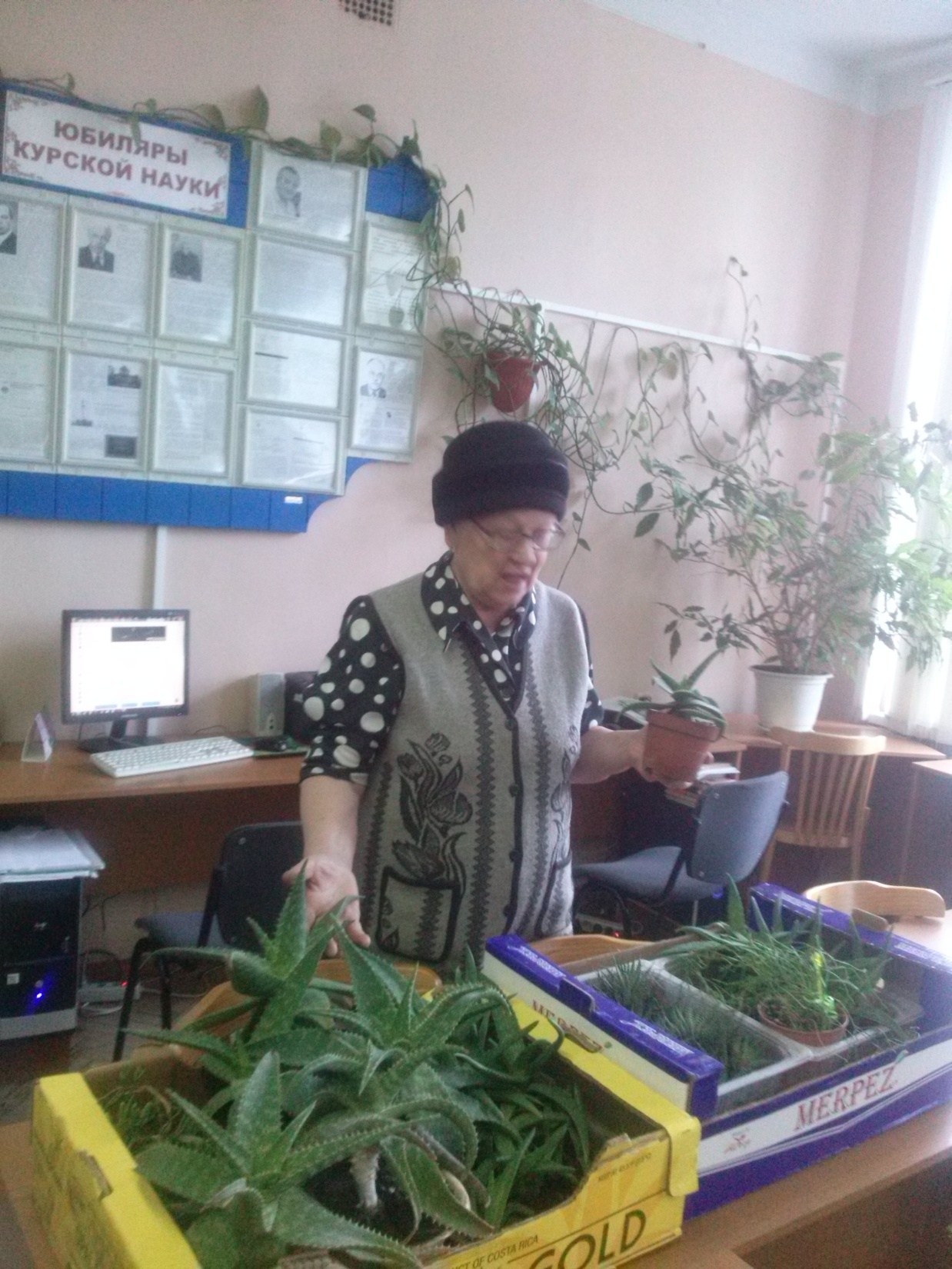 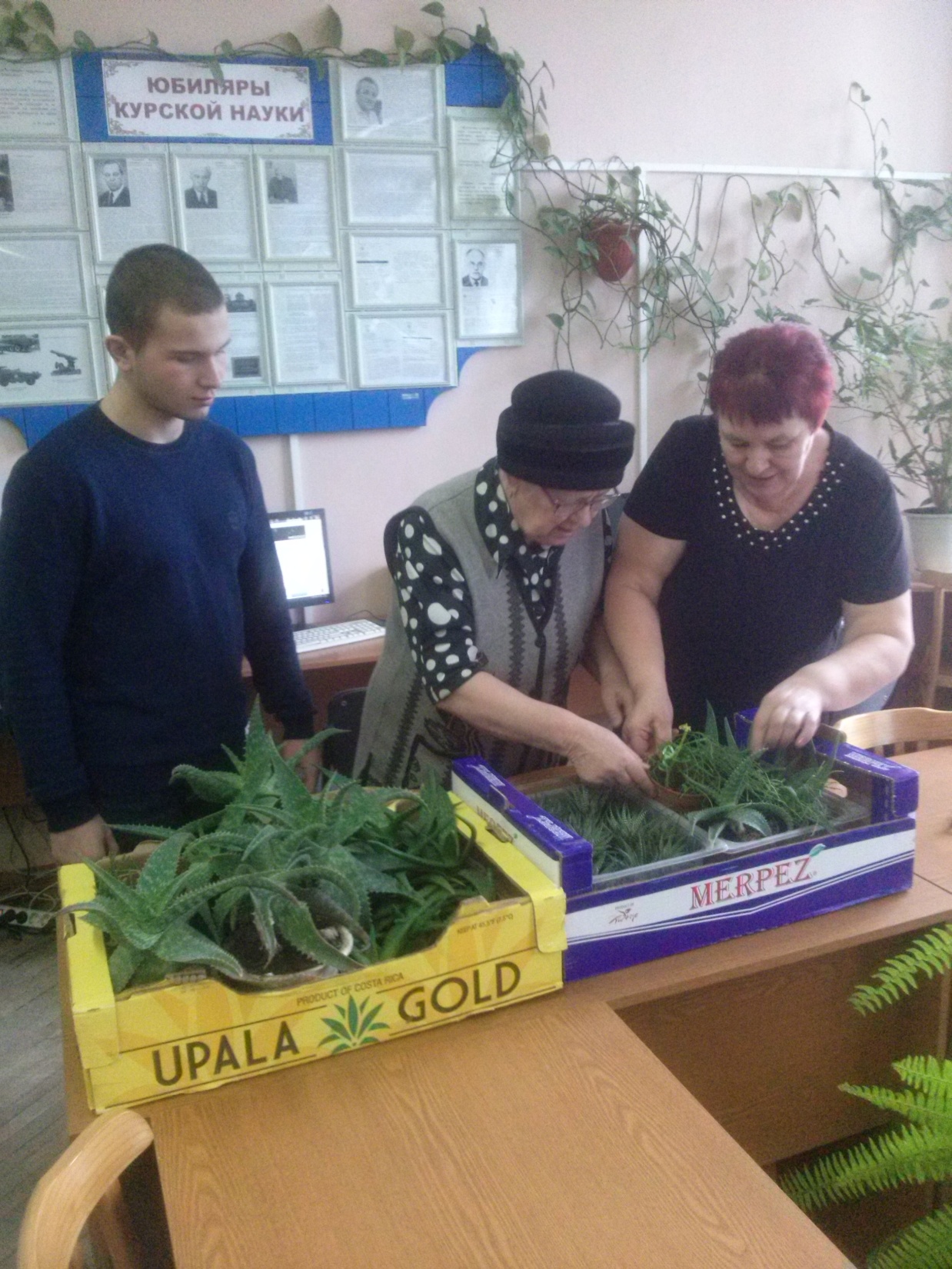 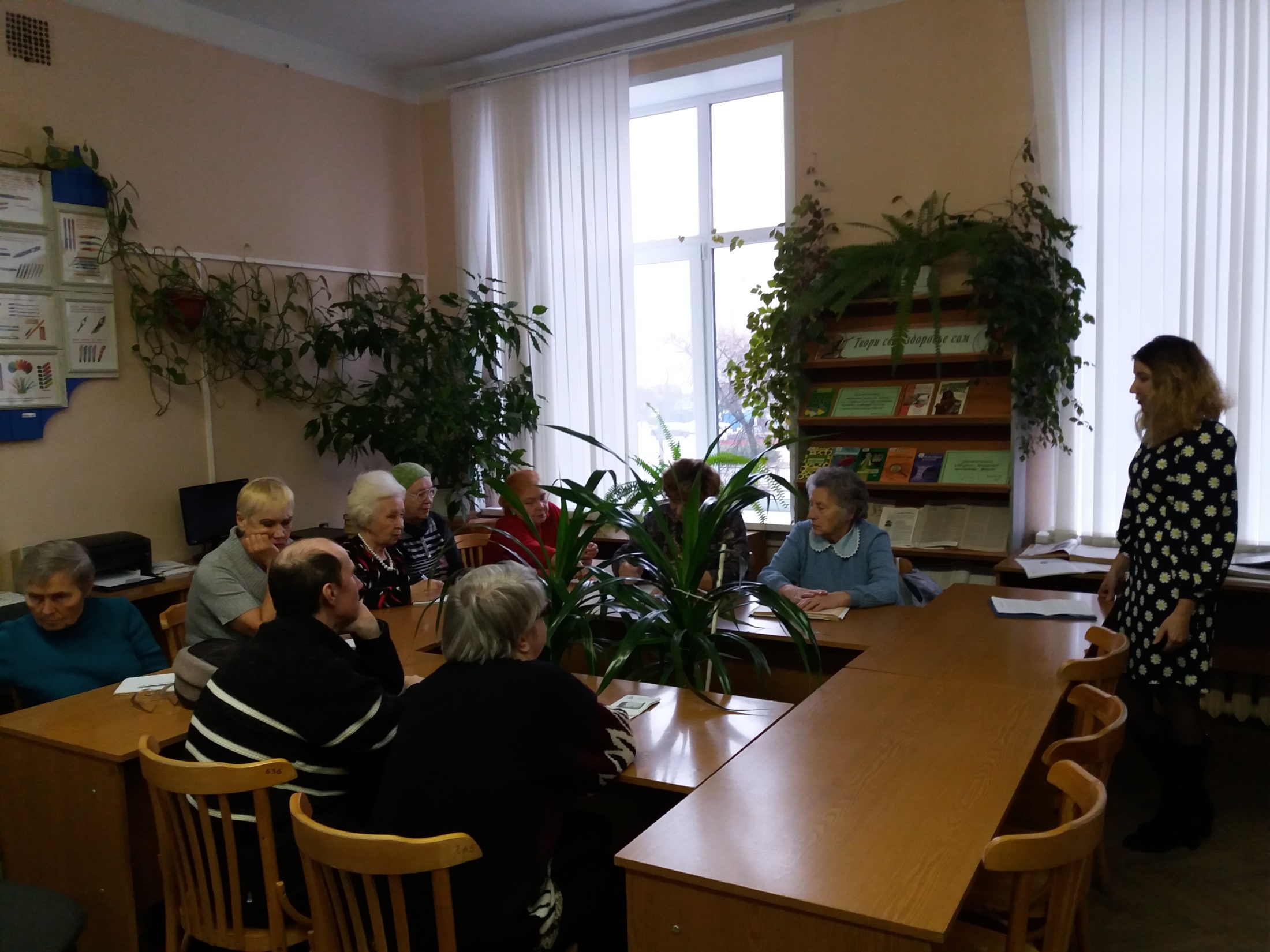 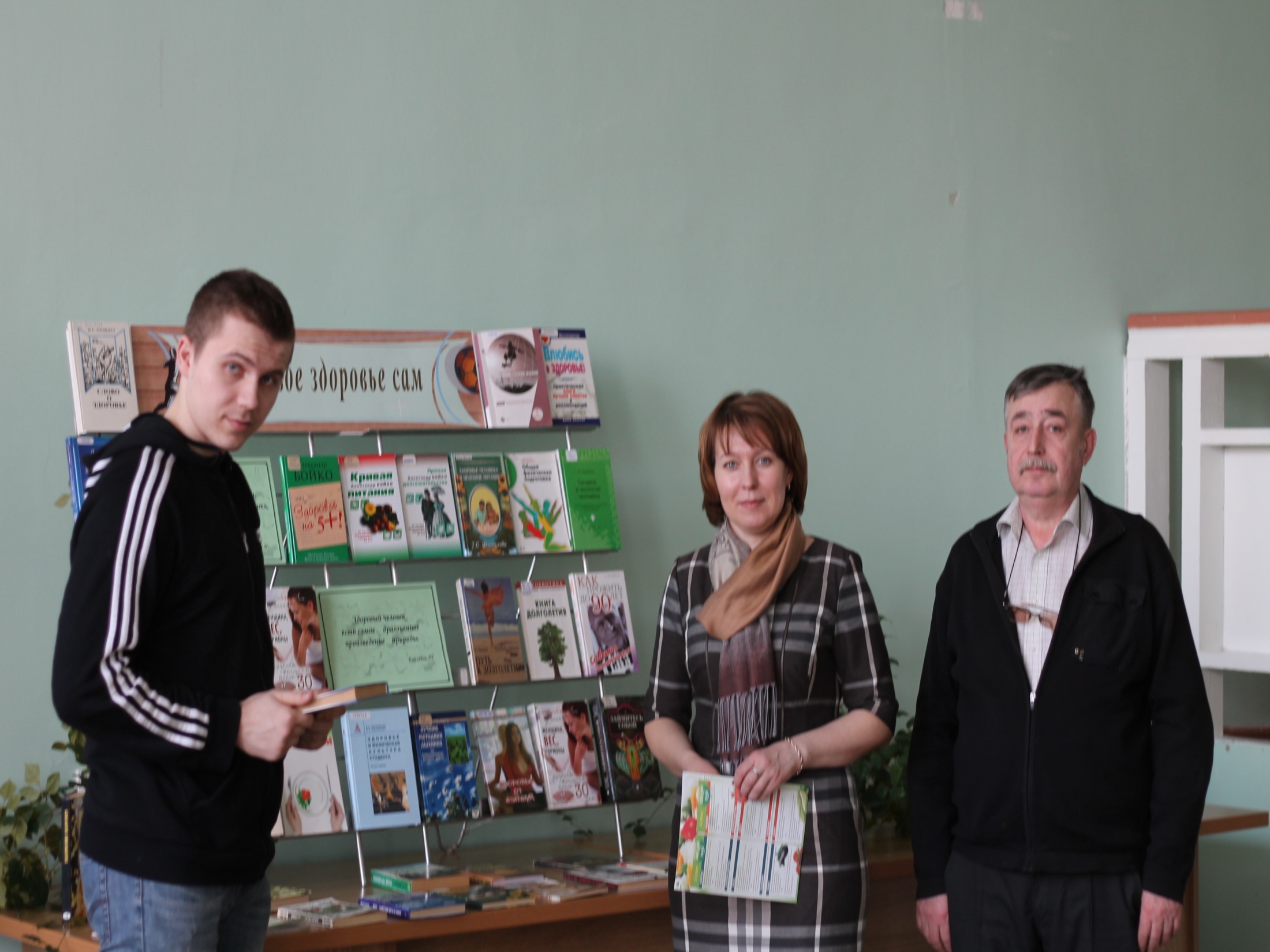 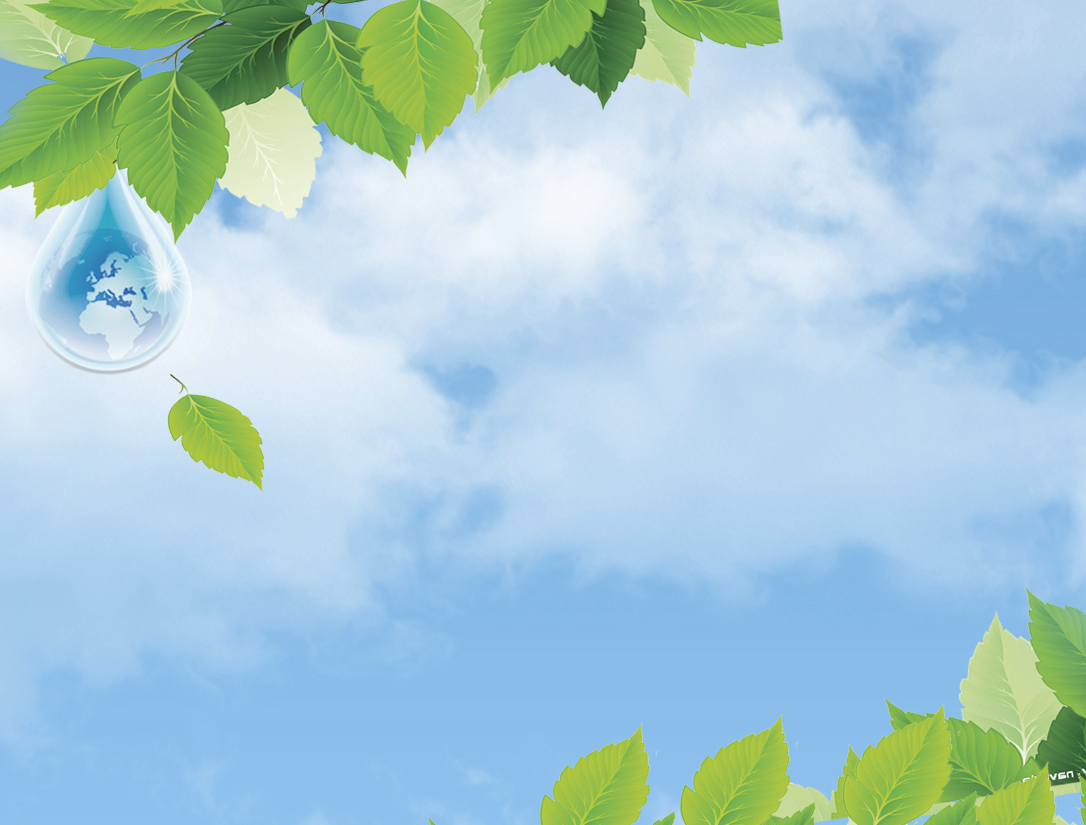 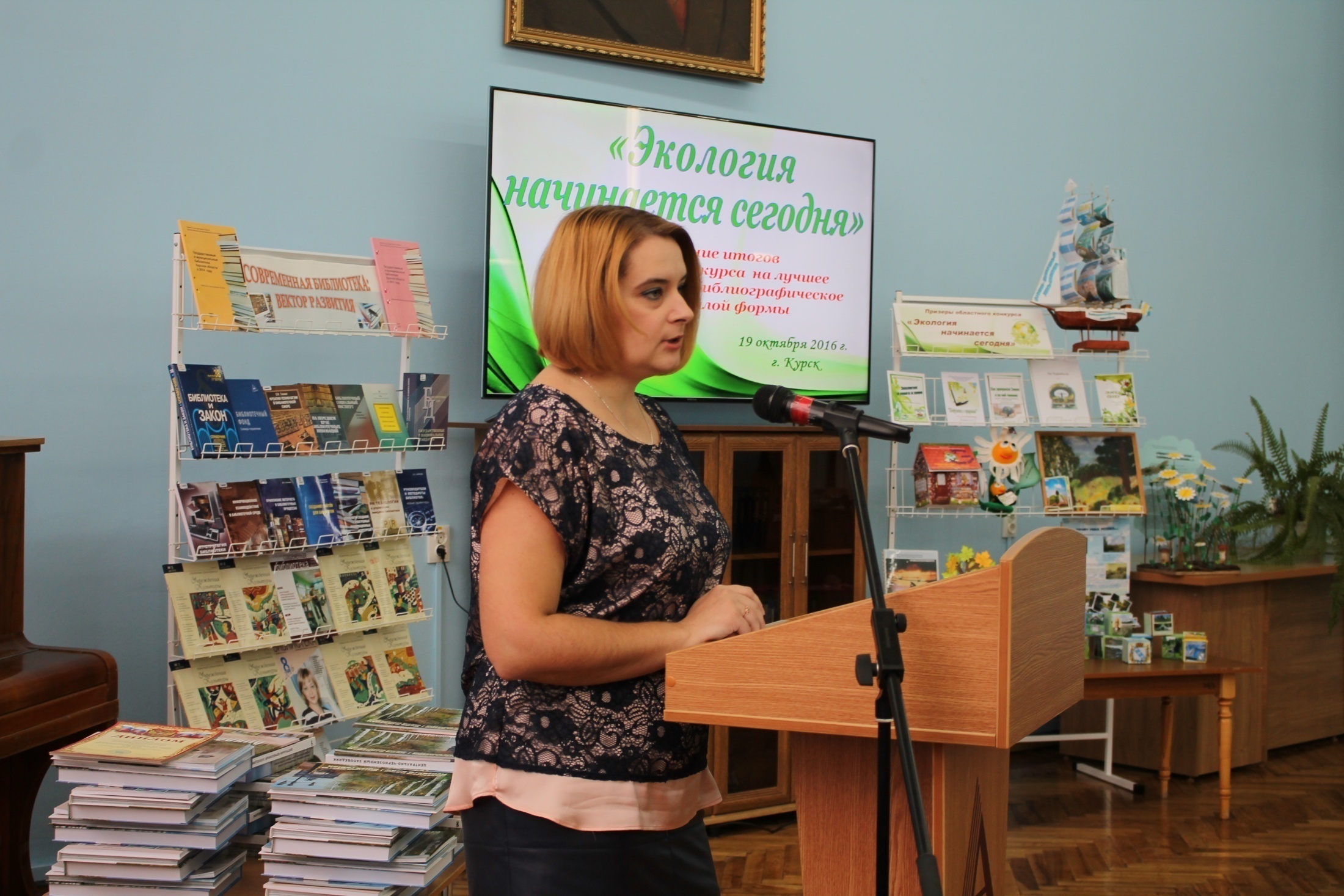 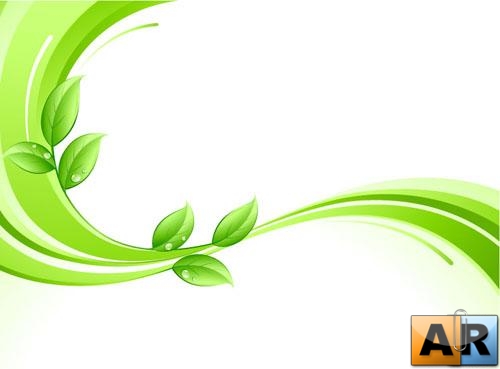 Номинация
«Лучшее рекомендательное      	библиографическое     		          пособие»
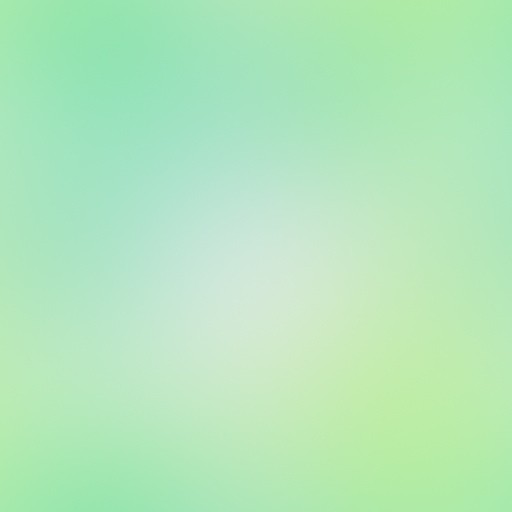 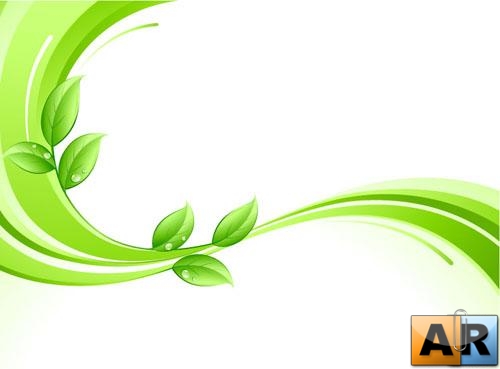 Номинация 

«За творческий подход и оригинальность»
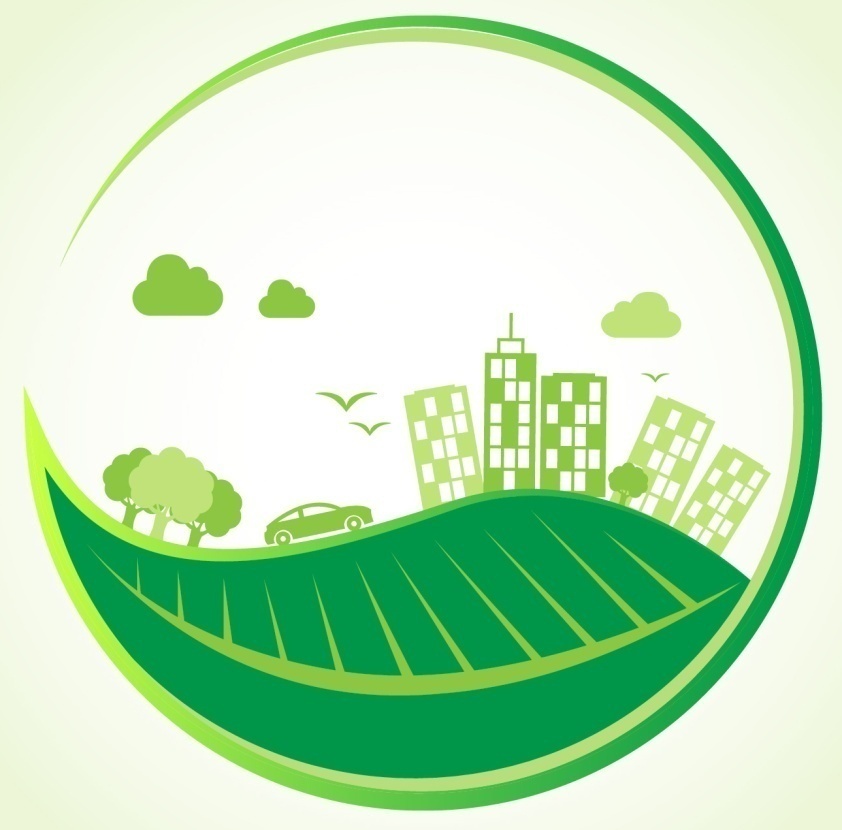 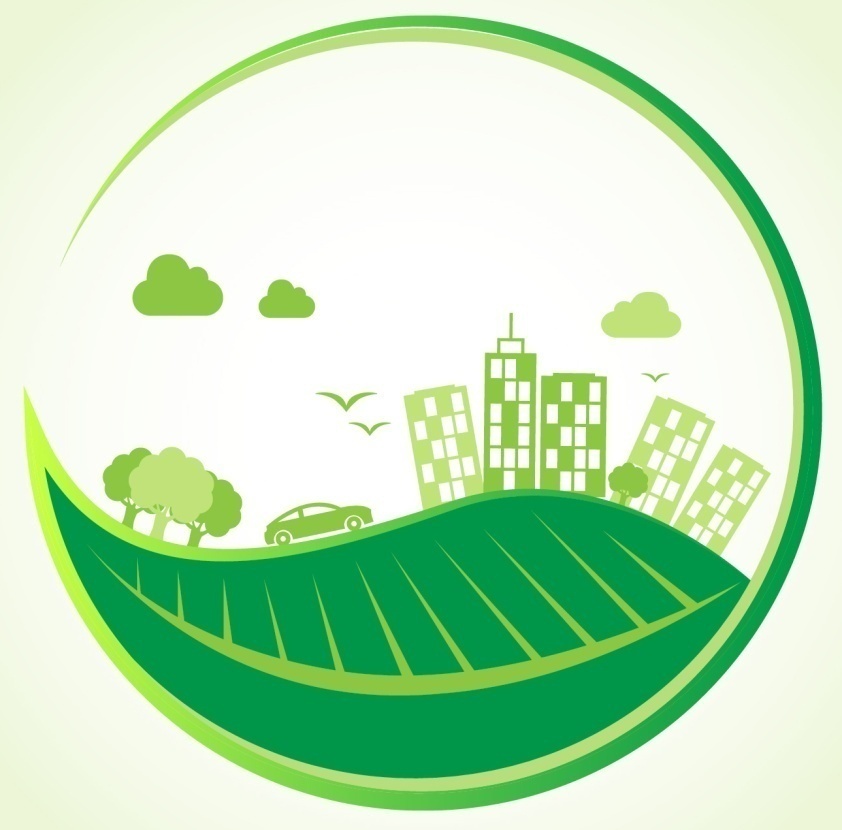 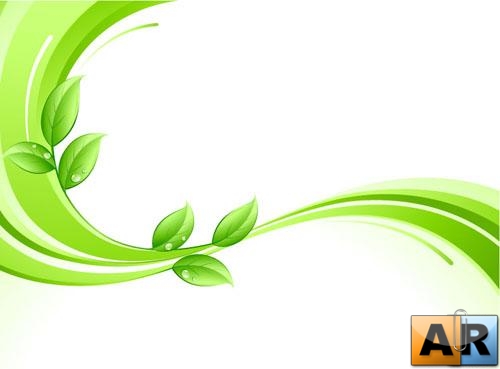 Номинация 

За активное участие в областном конкурсе «Экология начинается сегодня»
МКУК «Межпоселенческая библиотека Рыльского района» 
МКУК «Межпоселенческая библиотека Глушковского района» 
МКУК «Межпоселенческая библиотека Хомутовского района» Курской области
МКУК «Межпоселенческая библиотека» Советского района Курской области
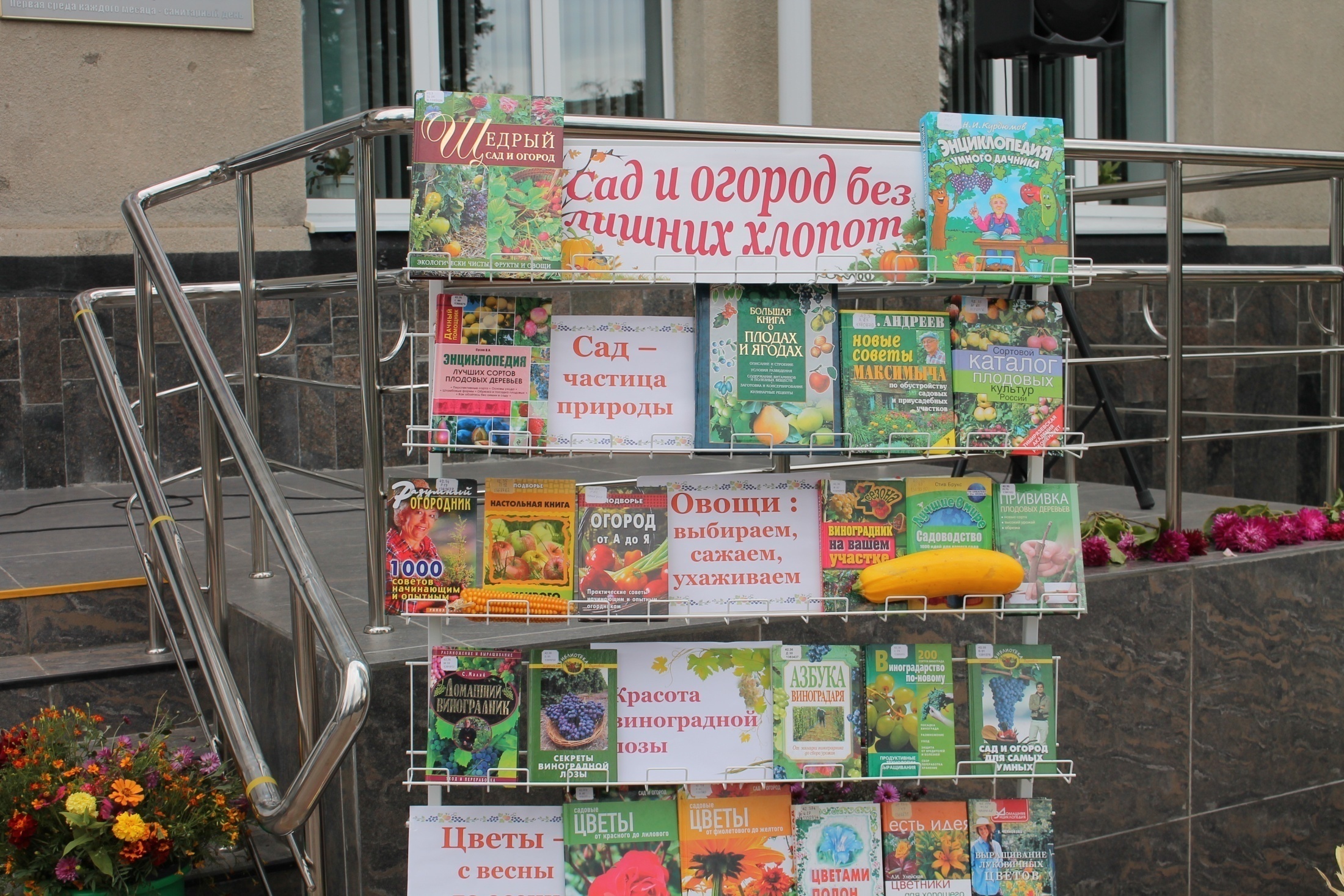 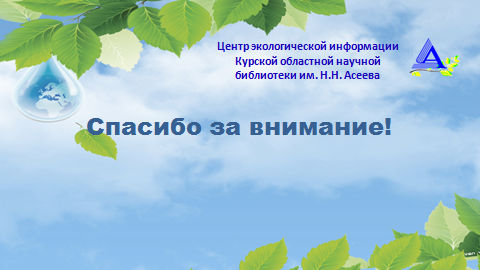